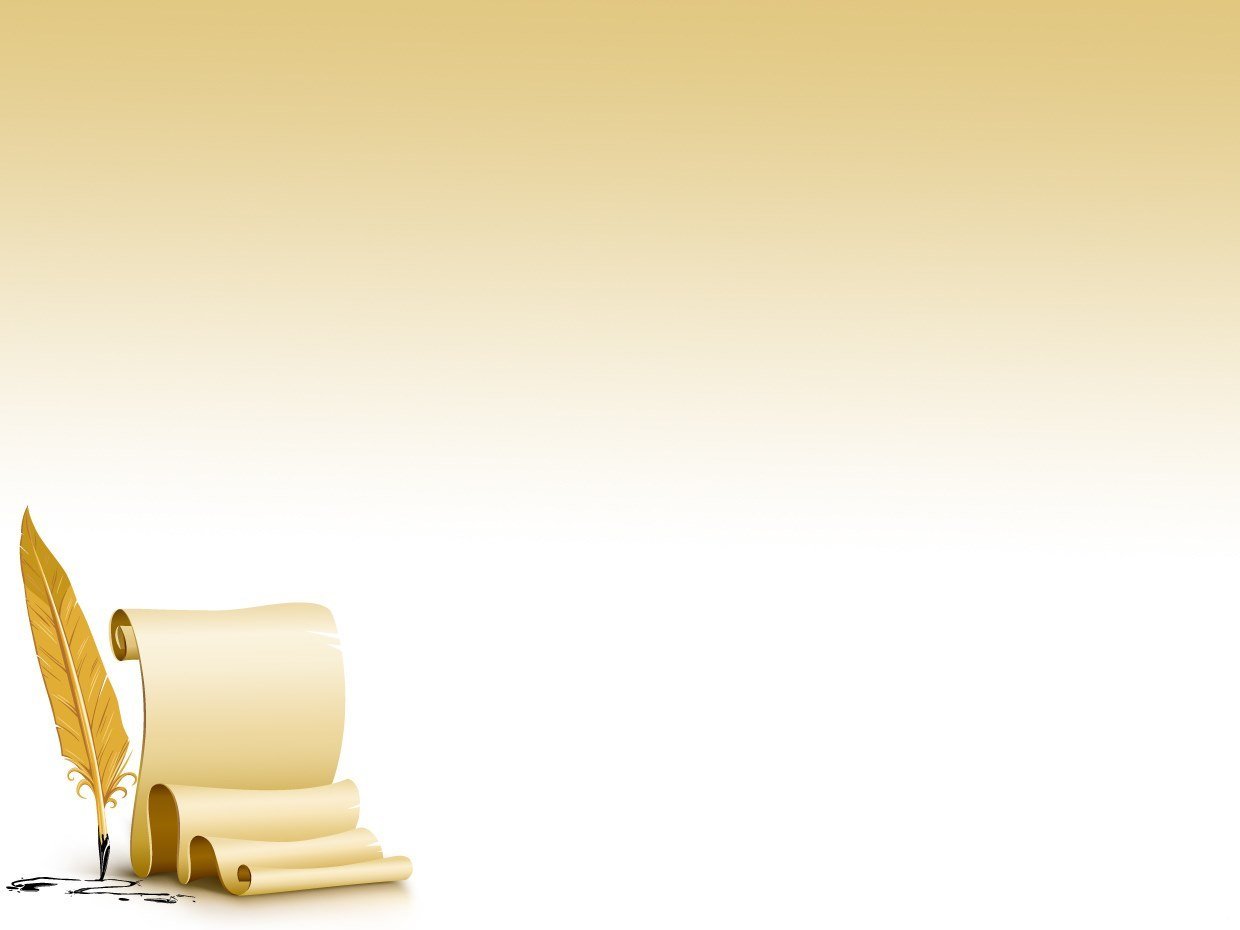 Отчёт о работе музейно-образовательного комплекса  «Живая традиция»     (февраль 2022- февраль 2023)
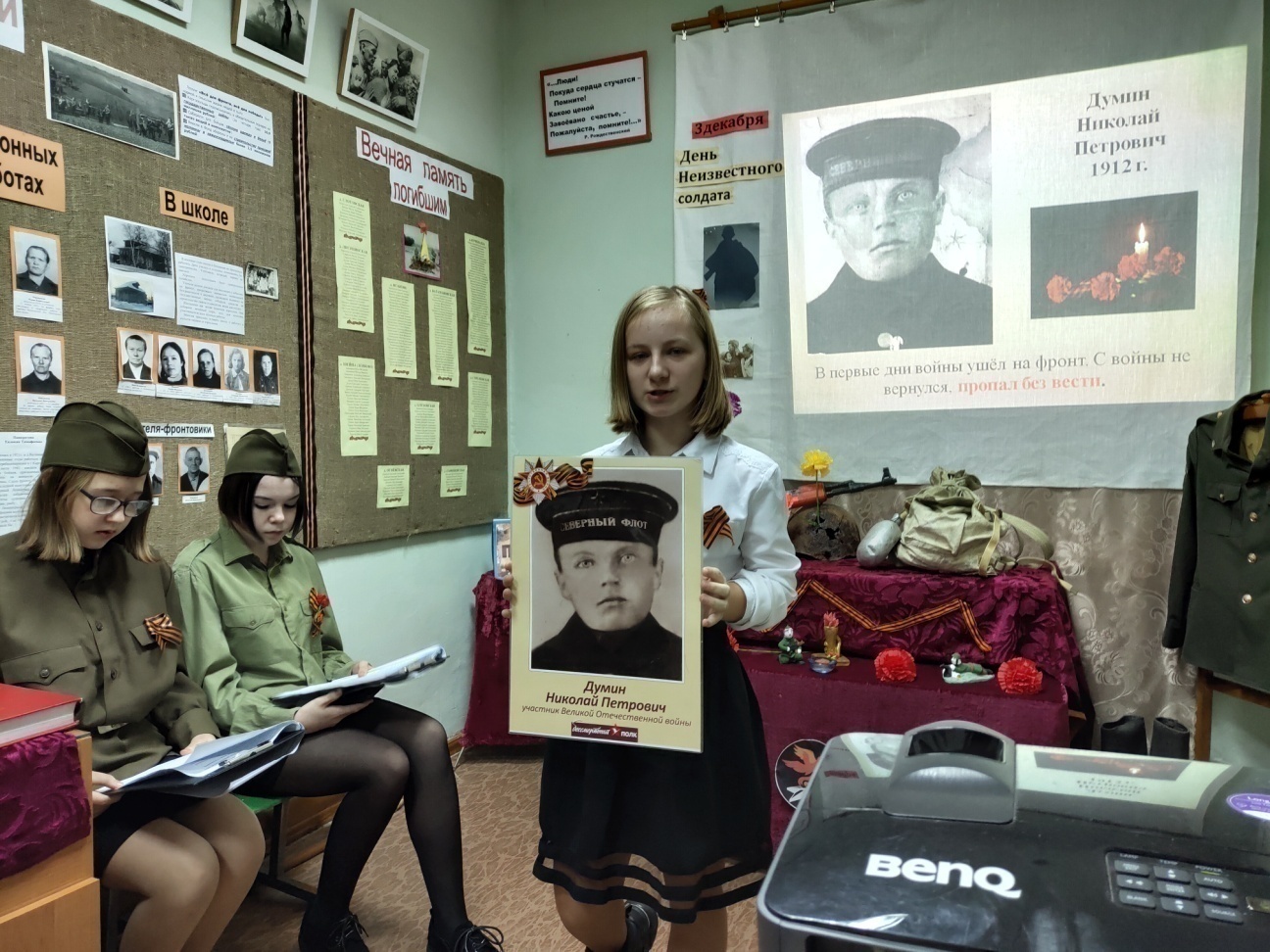 Заведующая школьным музеем – Савелова Ирина Альбертовна
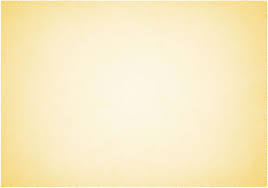 Первое направление работы - организация внеурочной деятельности. Курс «Юный краевед»
Экскурсии, походы в близь лежащие деревни.
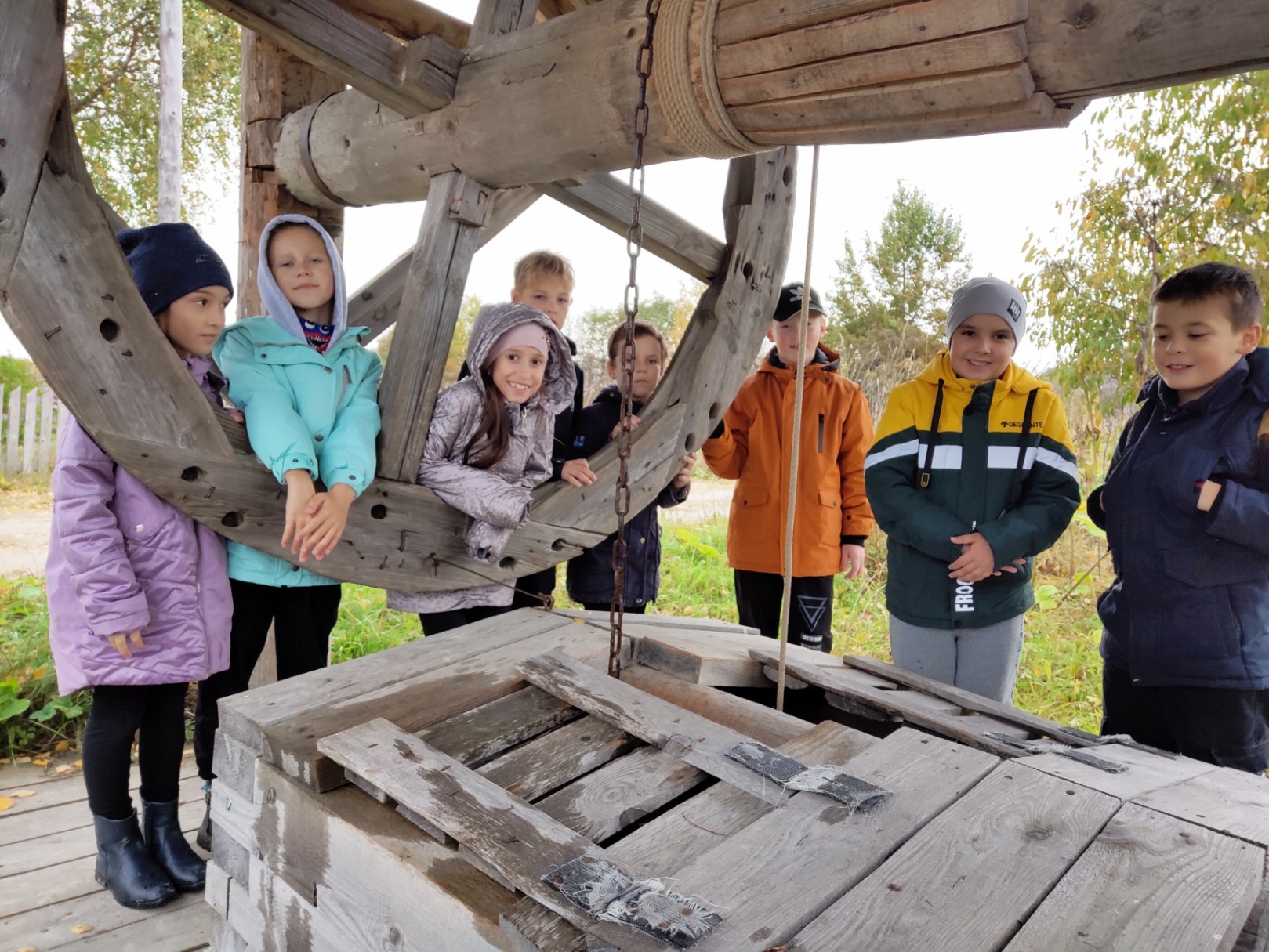 Воротной колодец в д. Стяпково
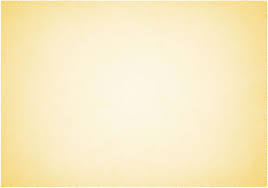 Мини – экспедиции.
Цель: сбор старинных экспонатов 
для школьного музея
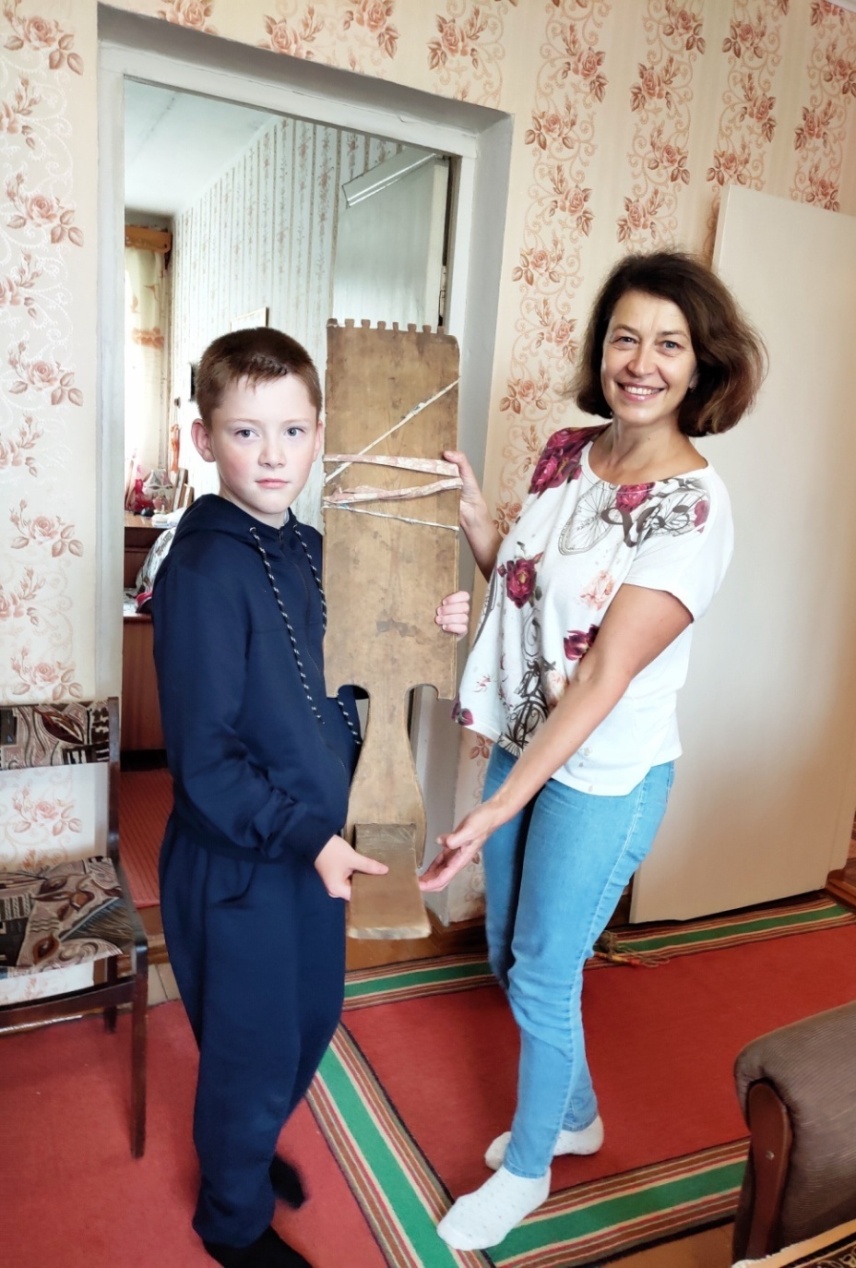 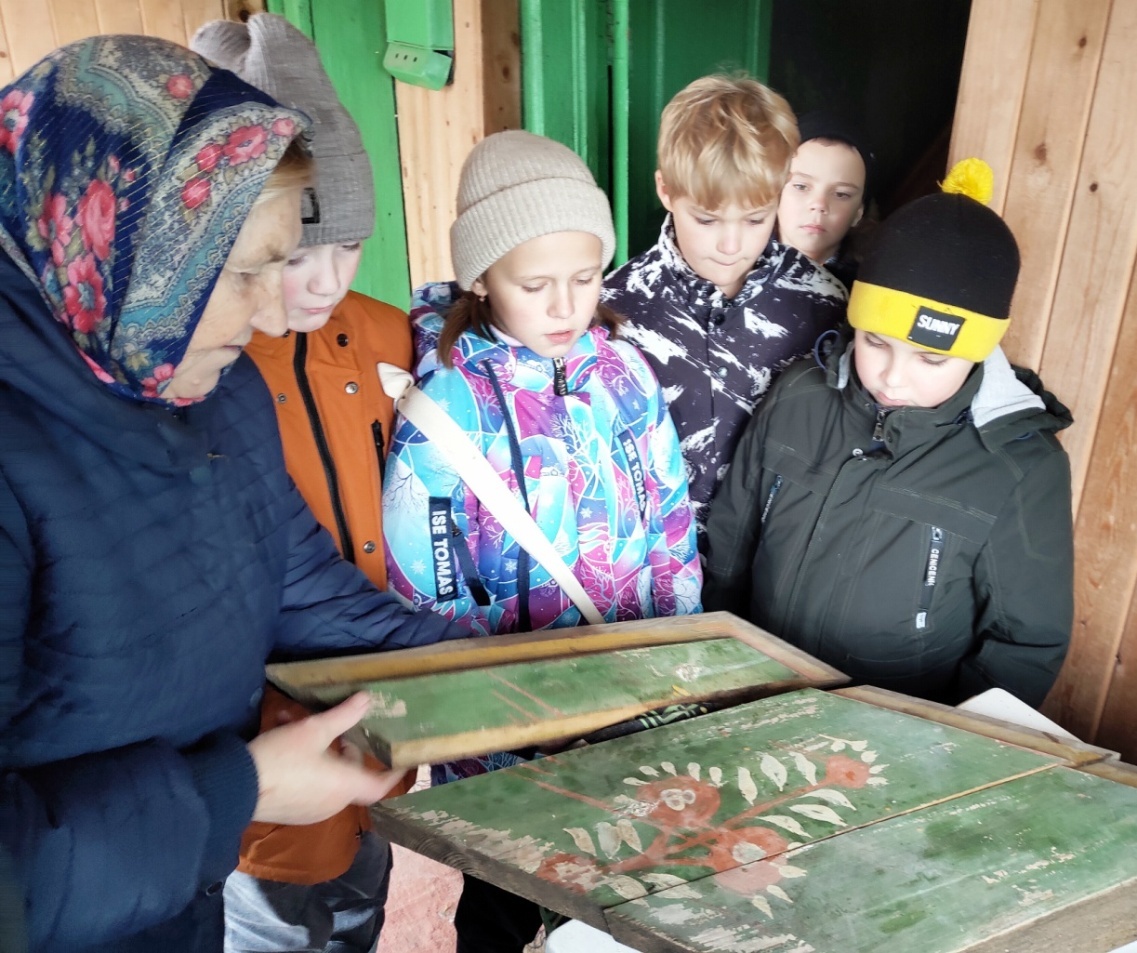 У Бальминой 
Зинаиды Макаровны 
и её дочери
Нины Николаевны
В гостях у Темежниковой 
Валентины Ивановны
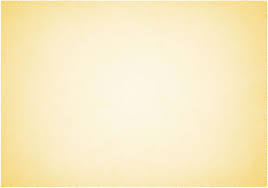 Юные краеведы 
пополнили фонды музея
двенадцатью  экспонатами
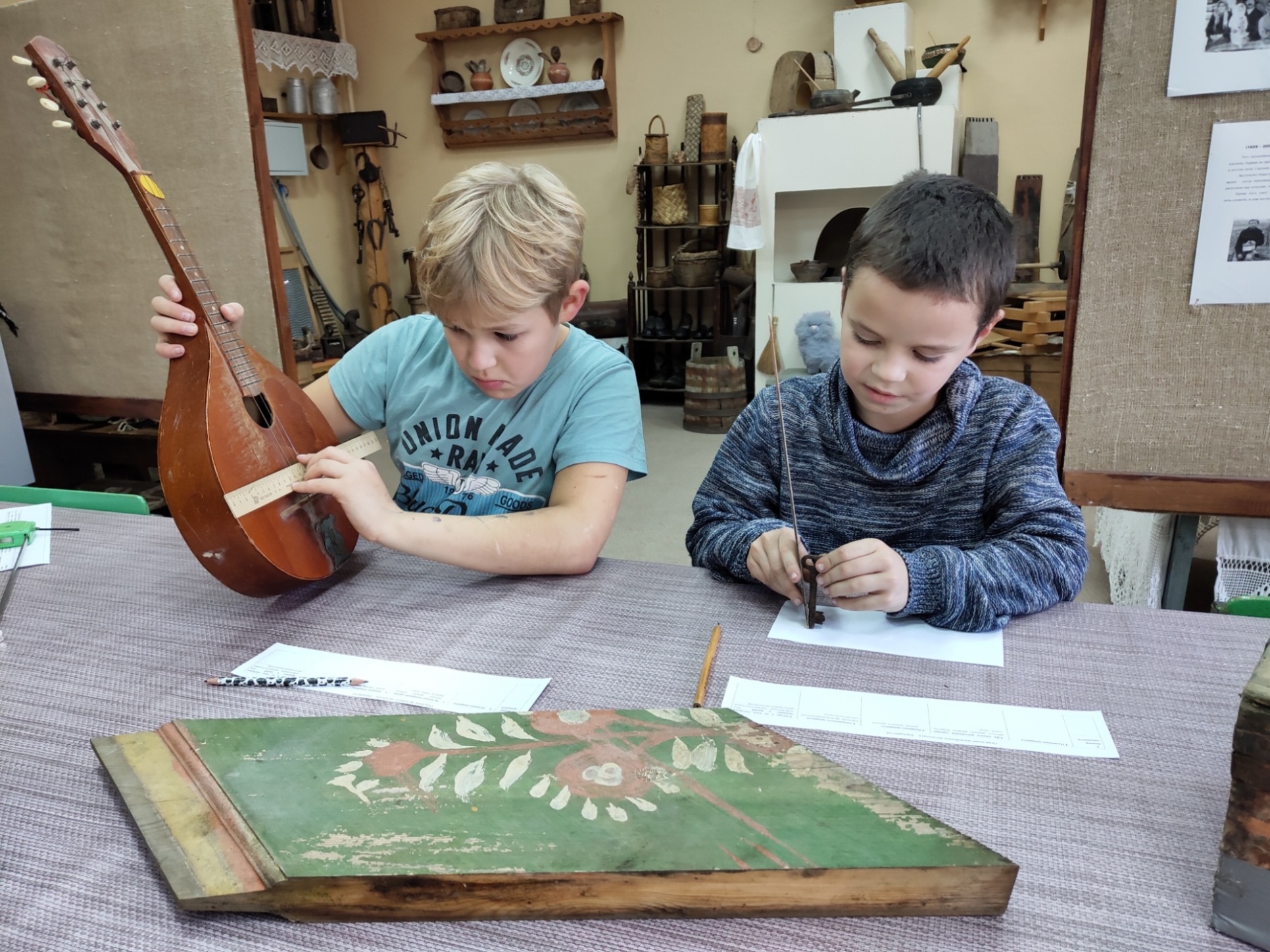 Учимся составлять паспорт экспонатов
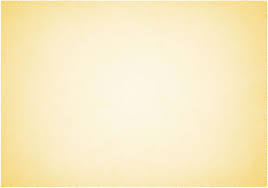 Второе направление - проведение музейных 
занятий
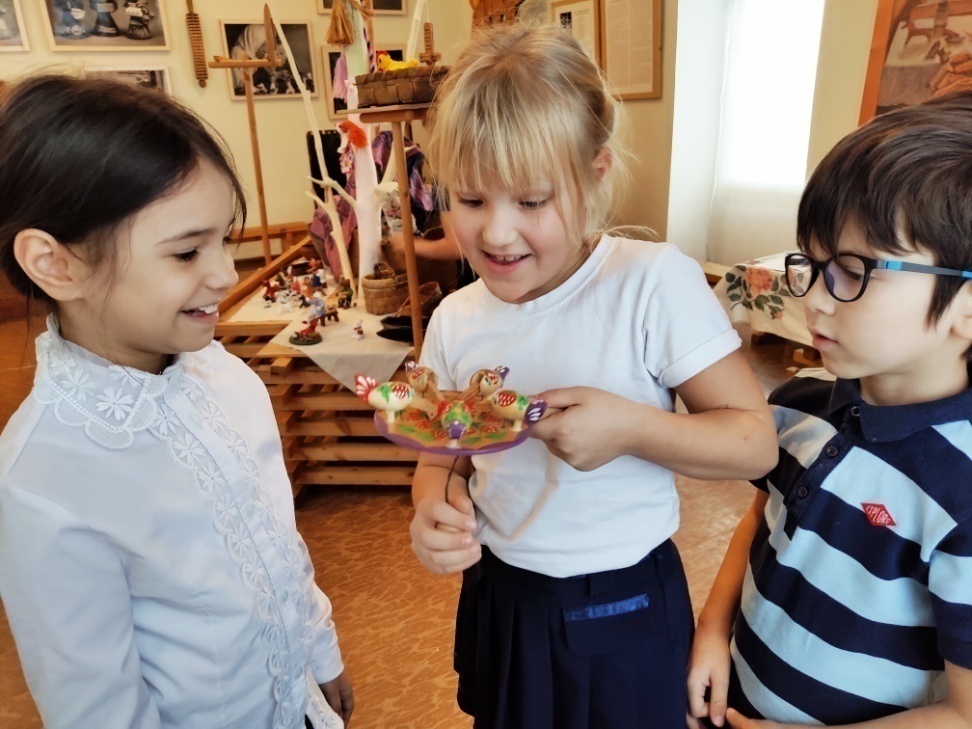 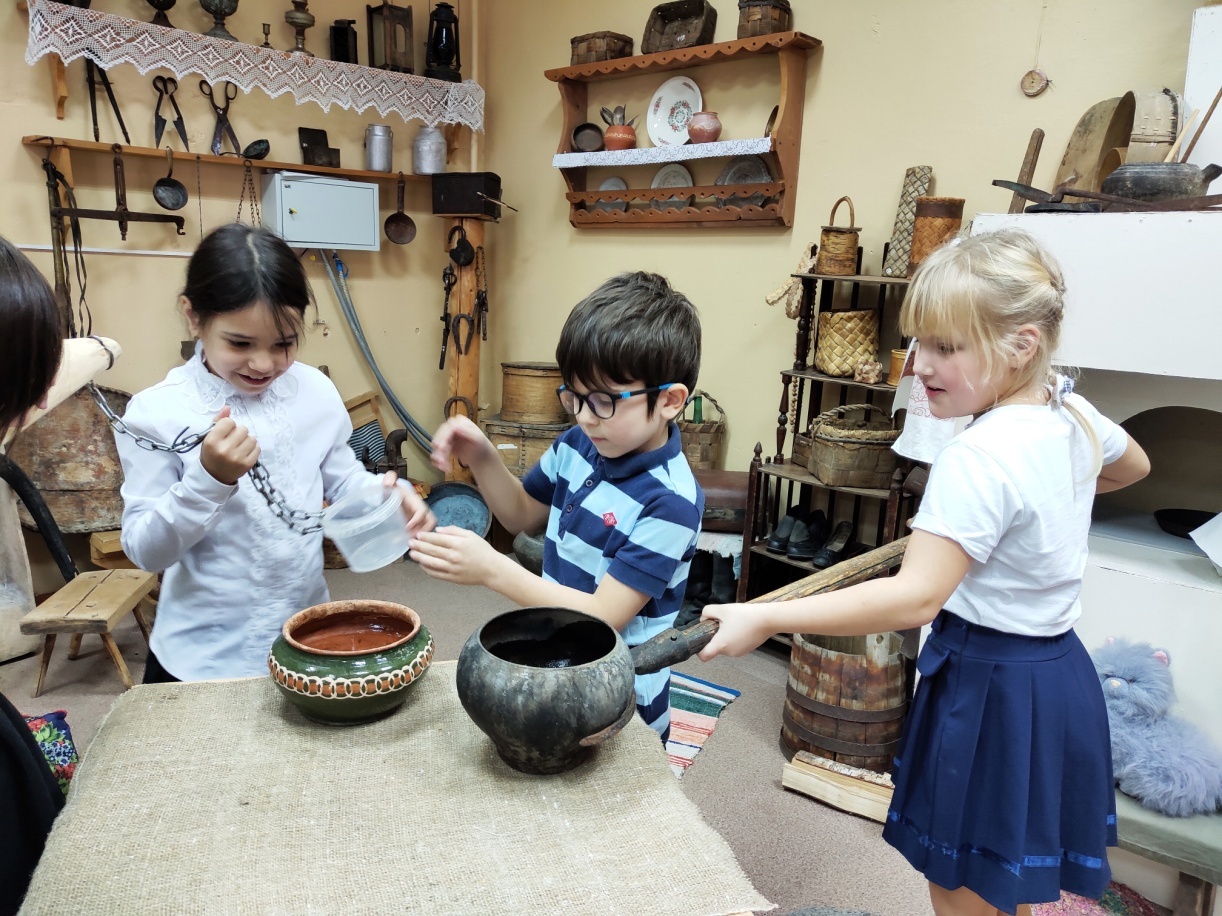 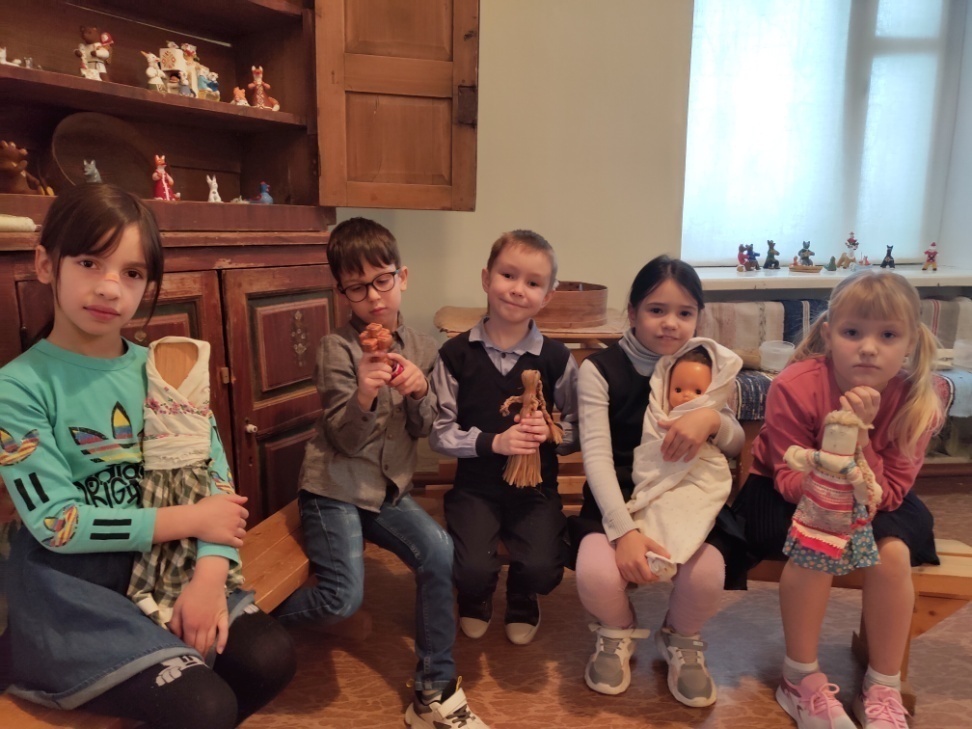 1 класс 
«Здравствуй, музей!»,
«Сказ про бабушку Ульяну»
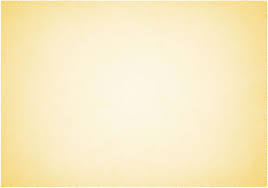 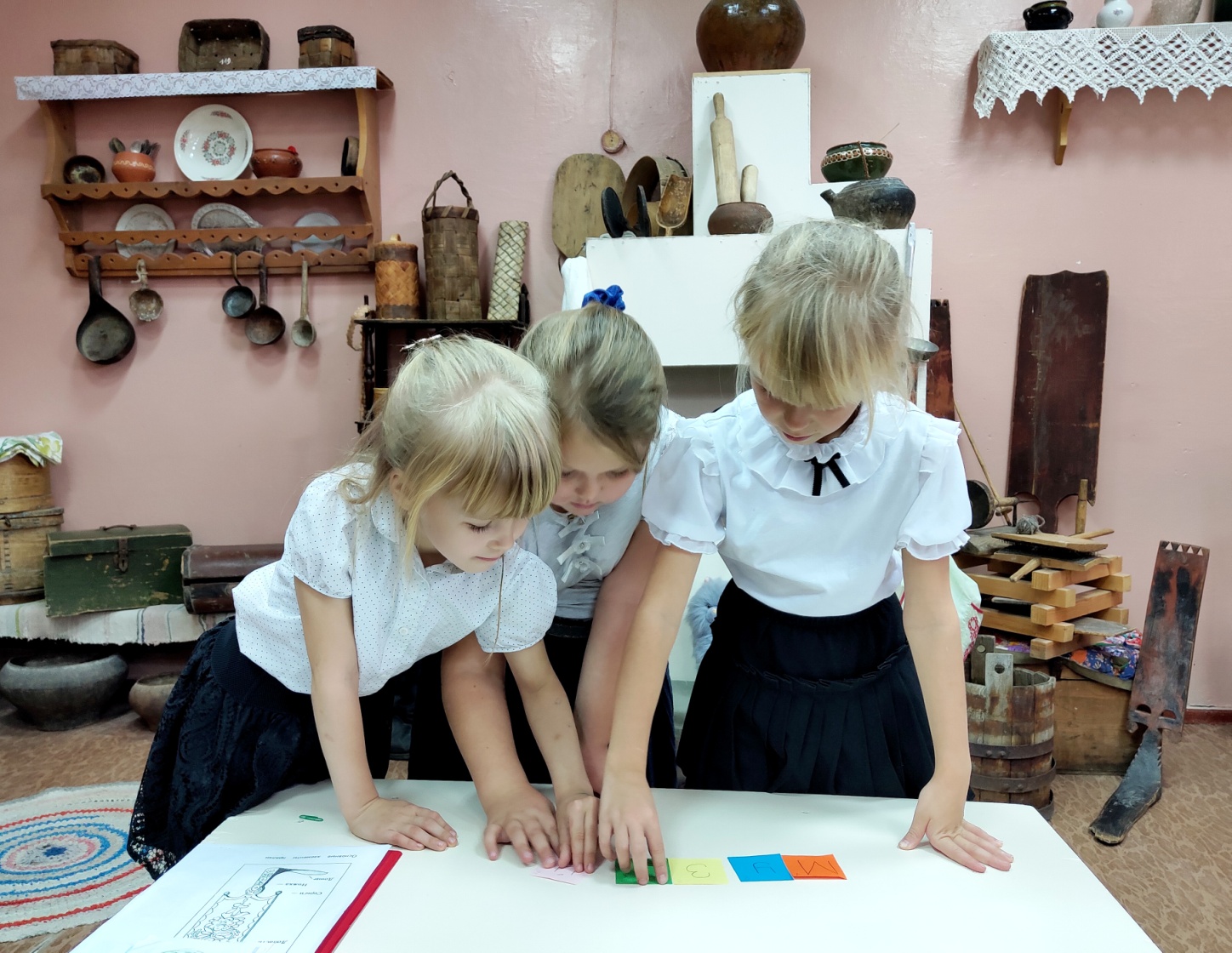 2 класс 
 «Тайны
 древнего 
орнамента»
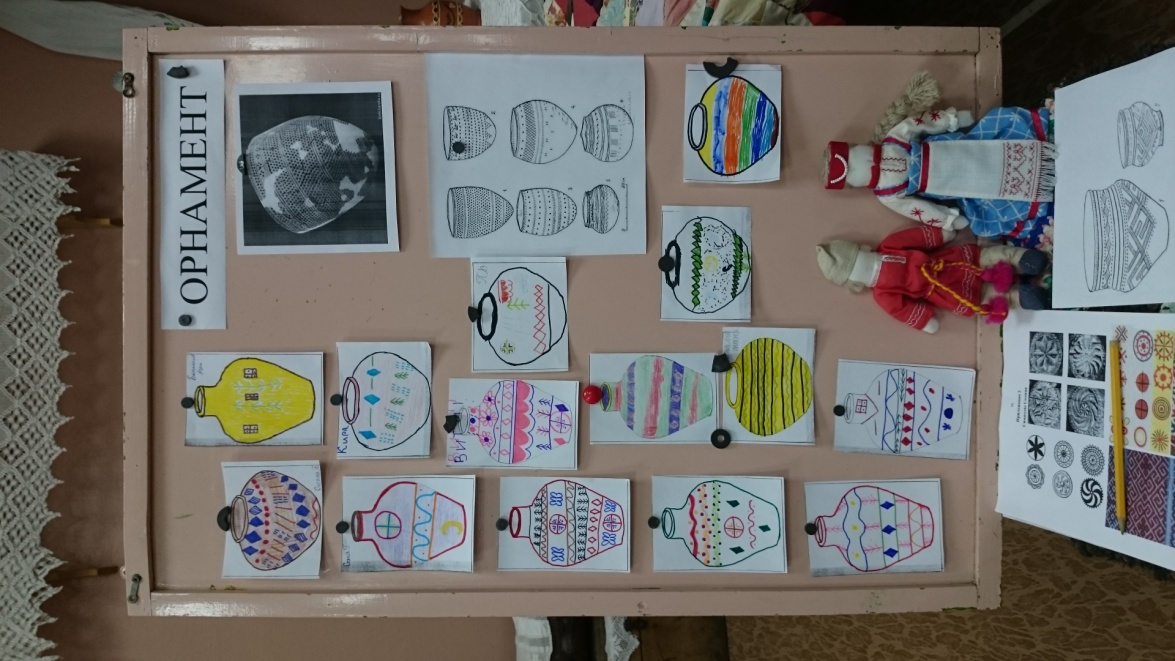 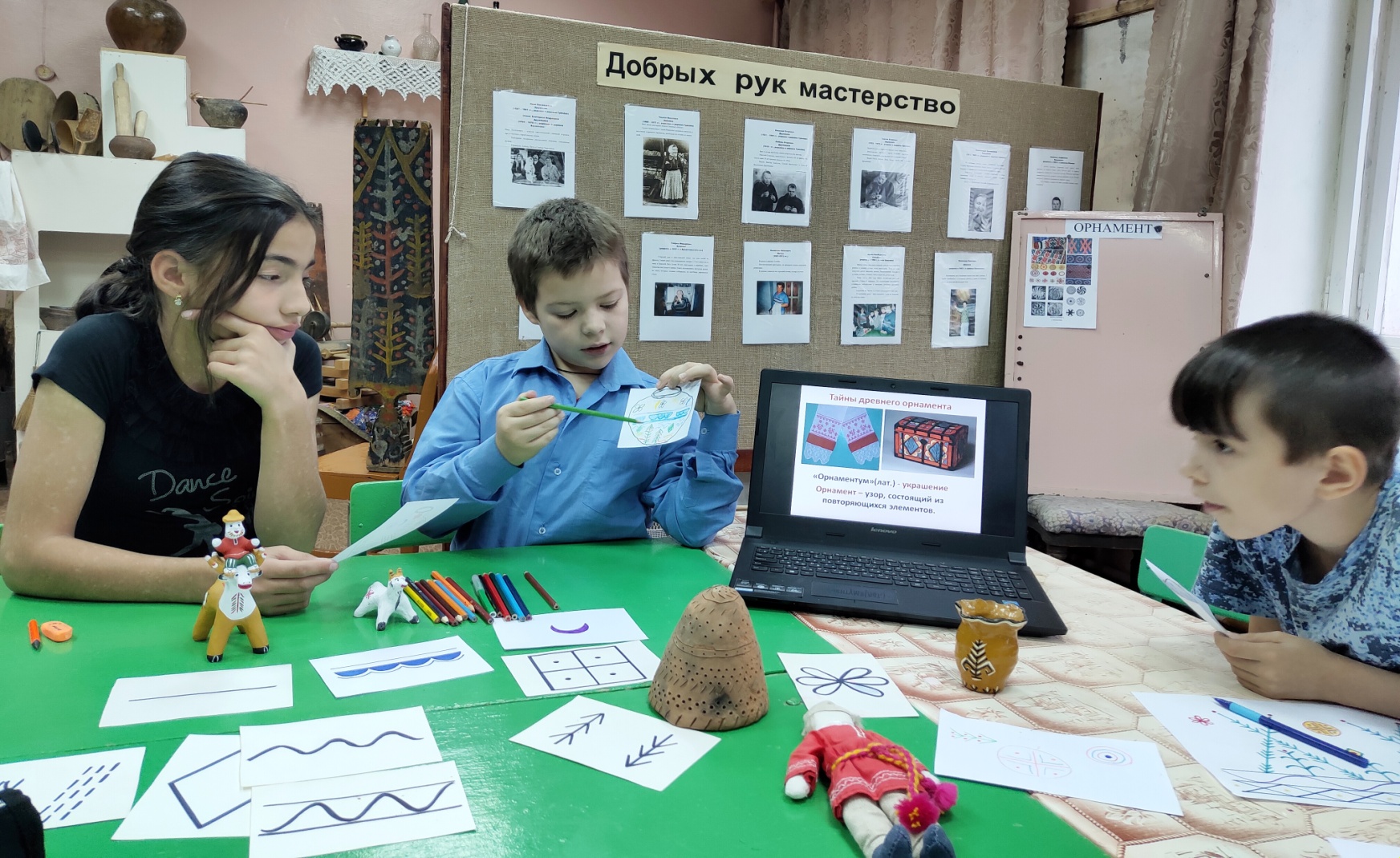 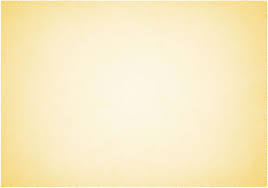 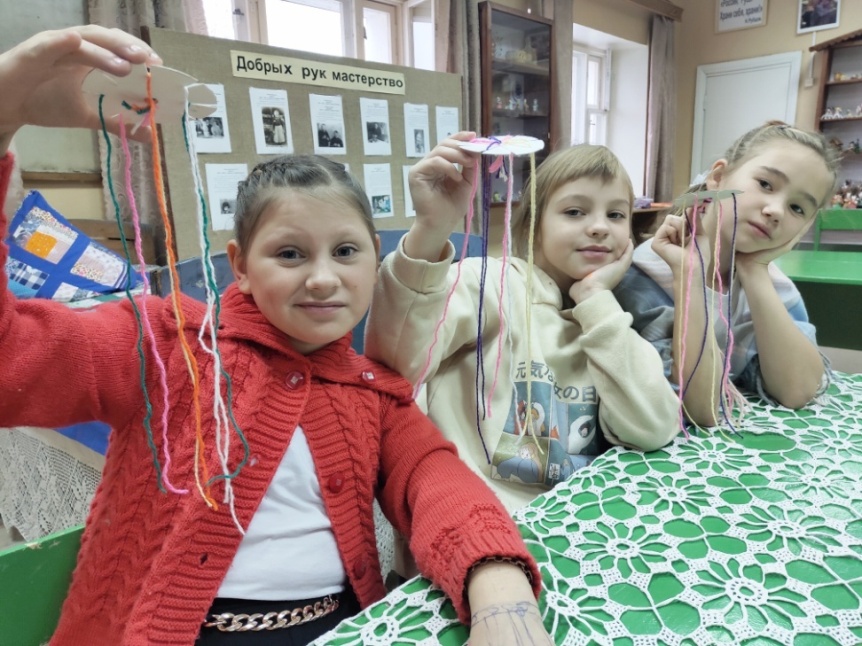 Экскурсия 
«Глиняная сказка» (3 кл.)
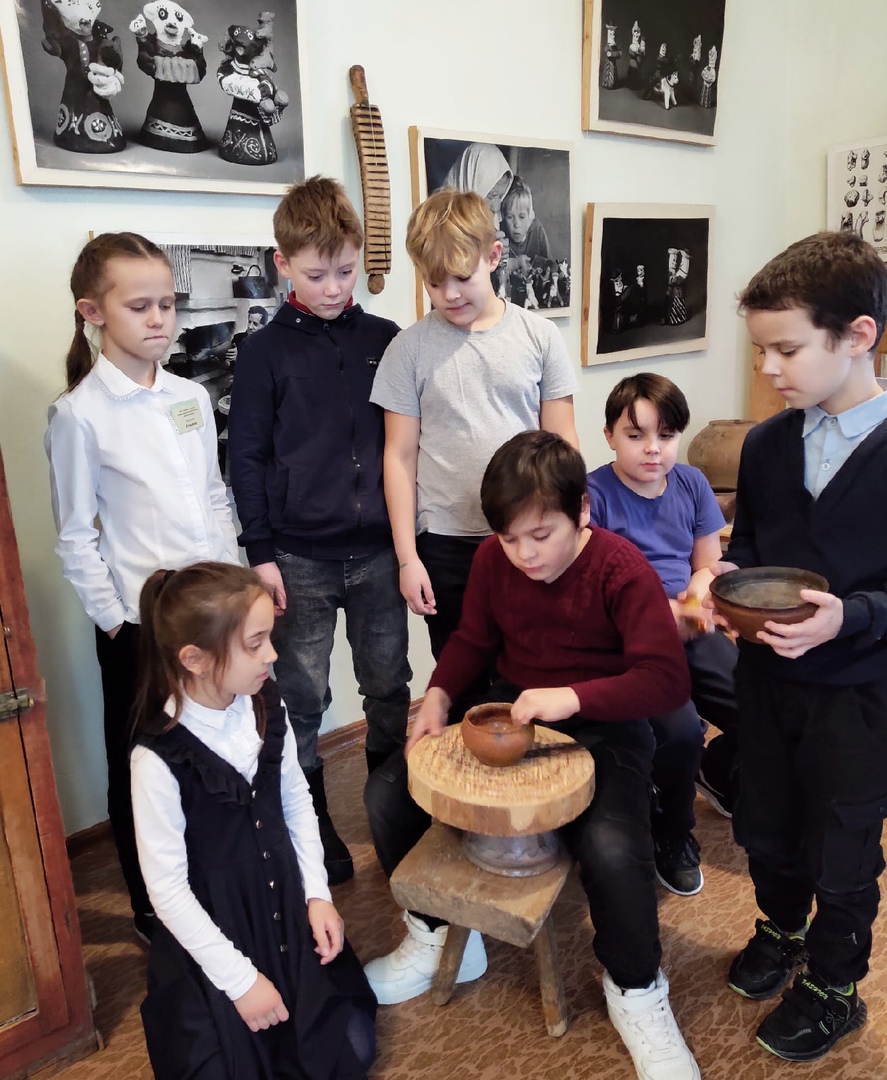 4 класс
Мастер-класс 
«Браслет на ромашке» (4 кл.)
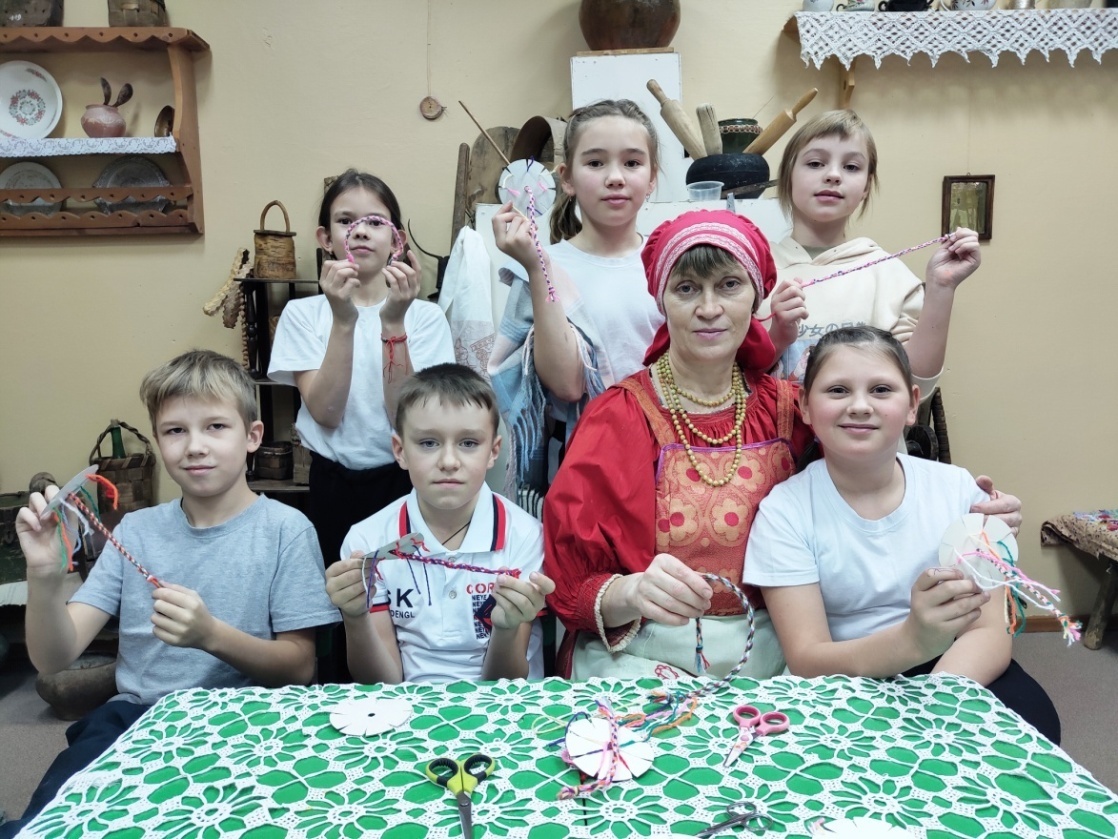 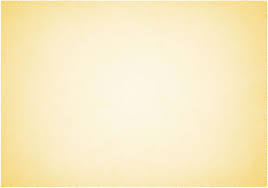 Интегрированный урок ИЗО и 
музейного занятия по теме
«Любимый музейный экспонат»
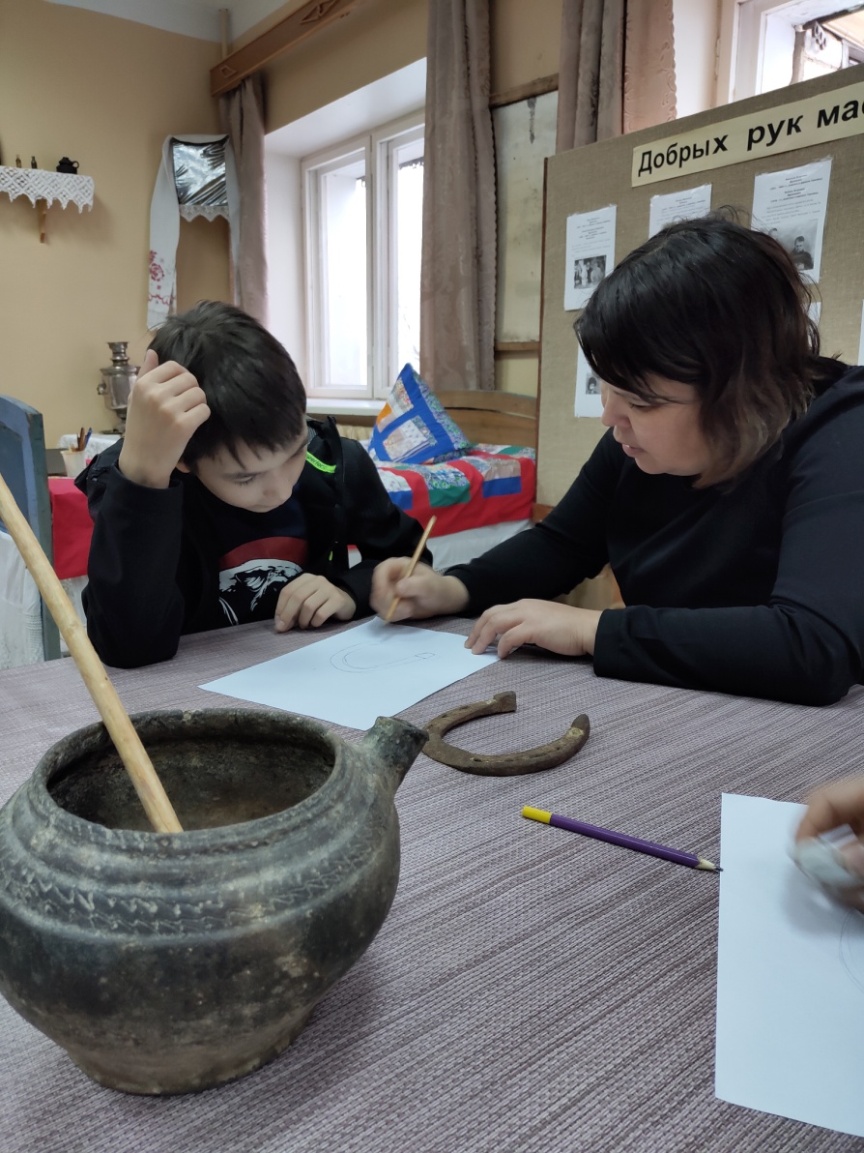 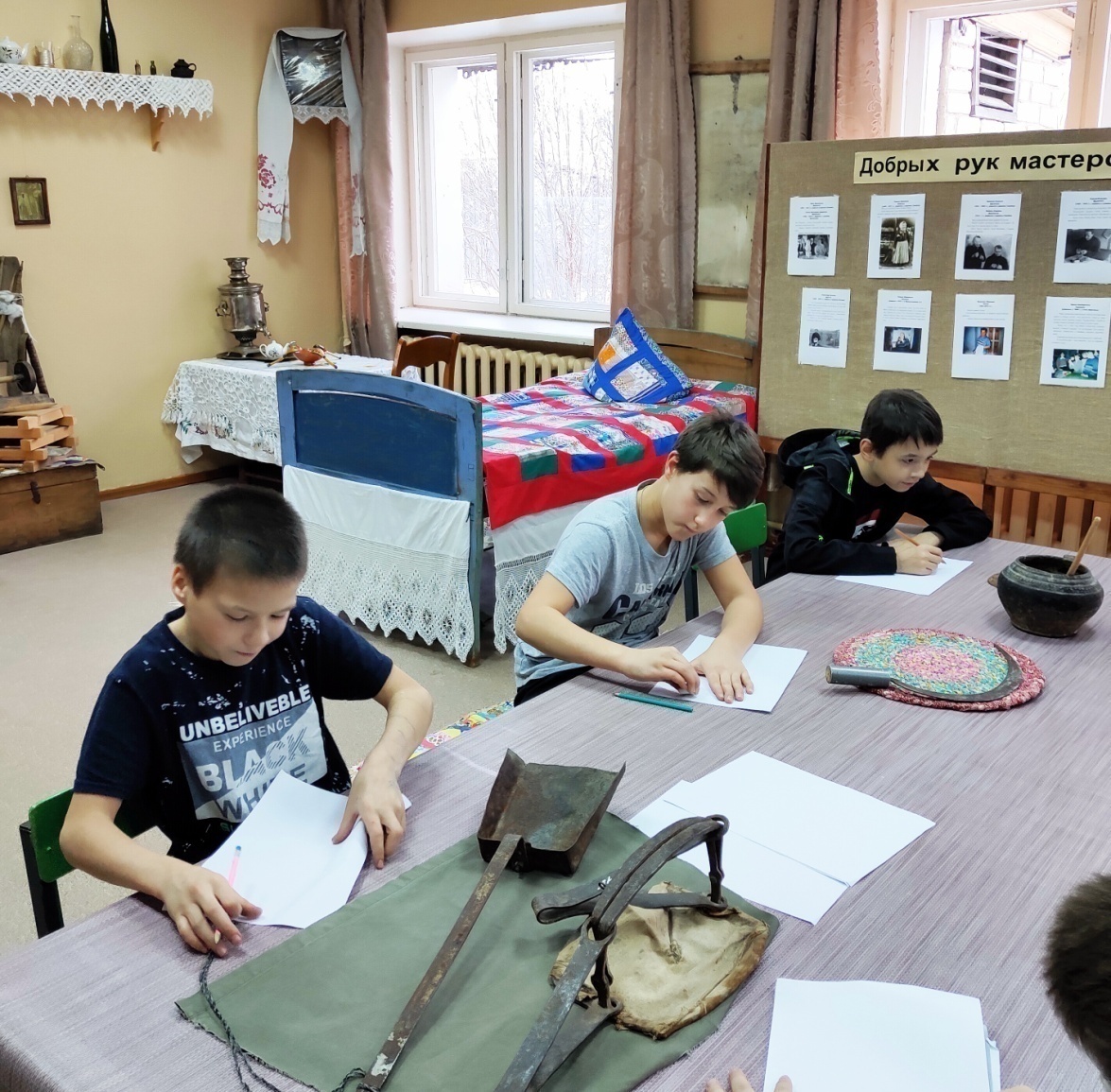 5 класс
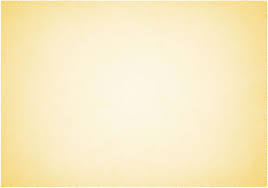 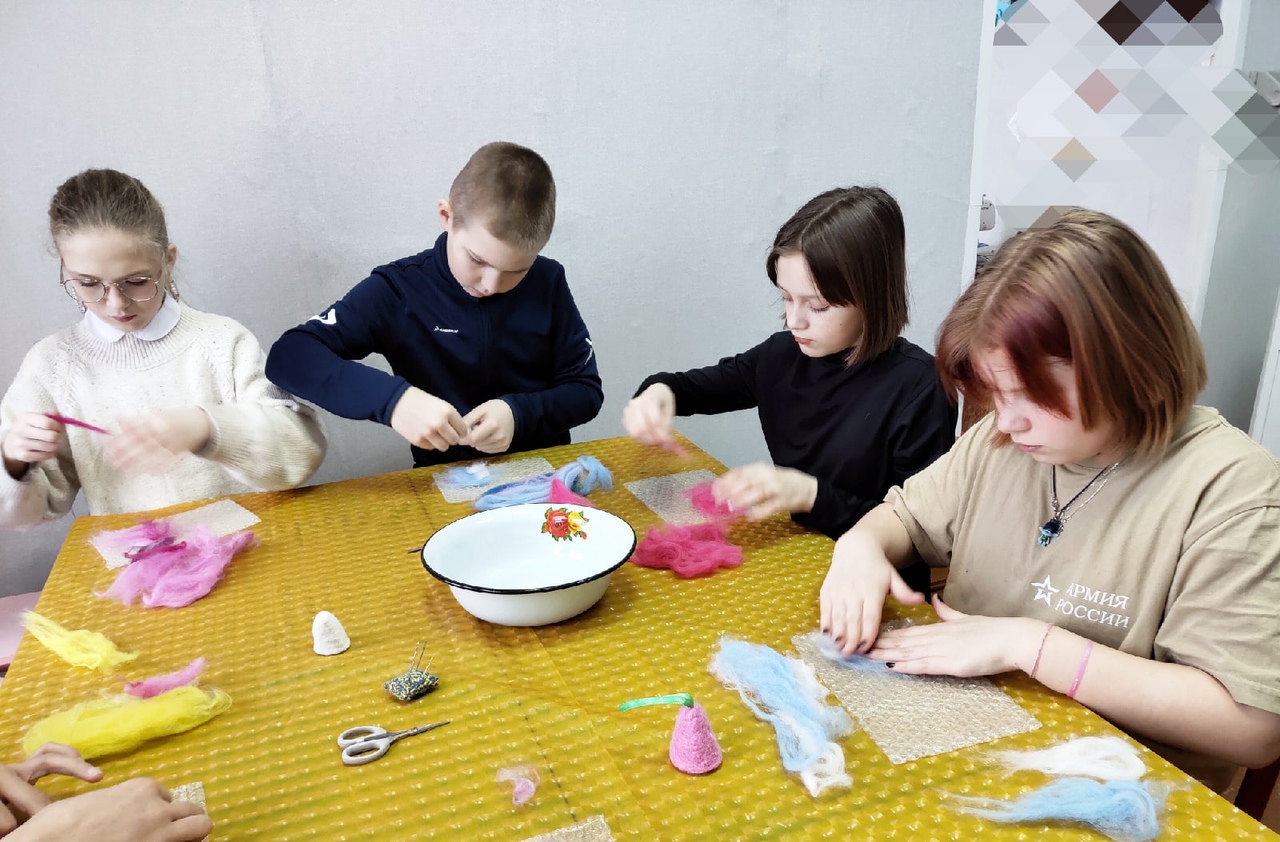 «Колокольчик»
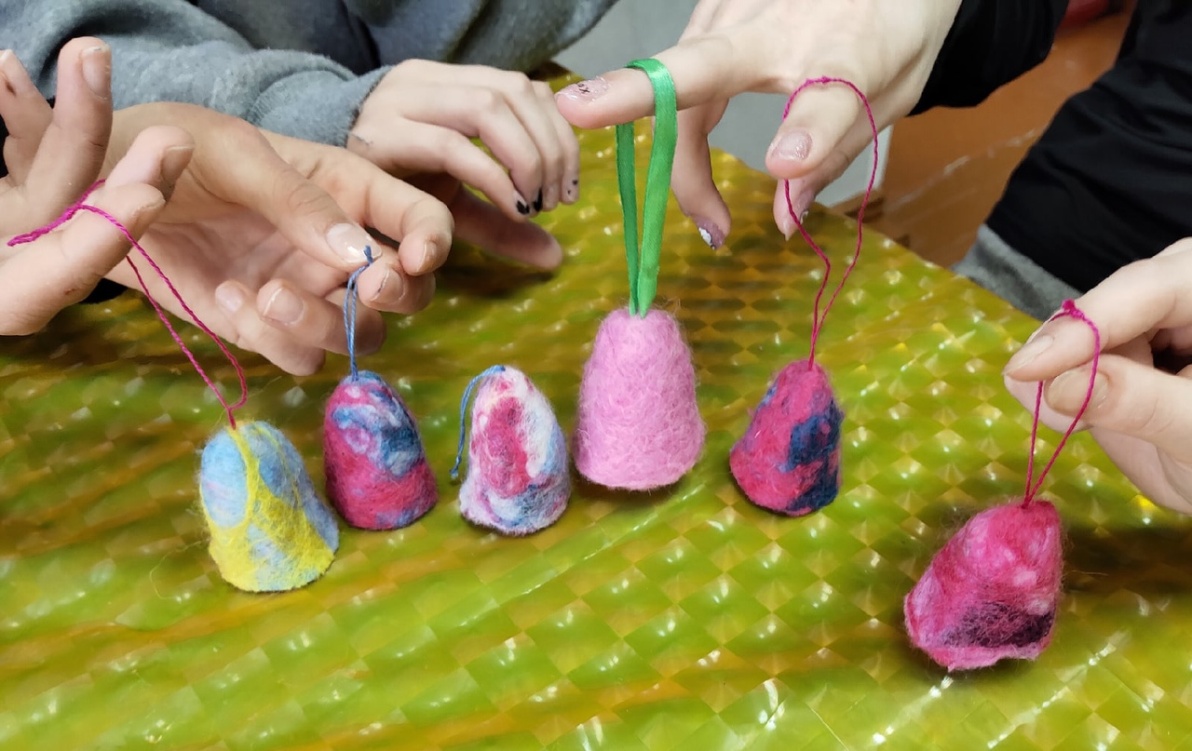 Мастер-класс по
 войлоковалянию

6 класс
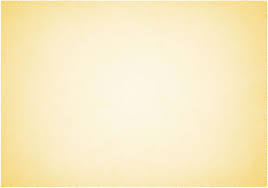 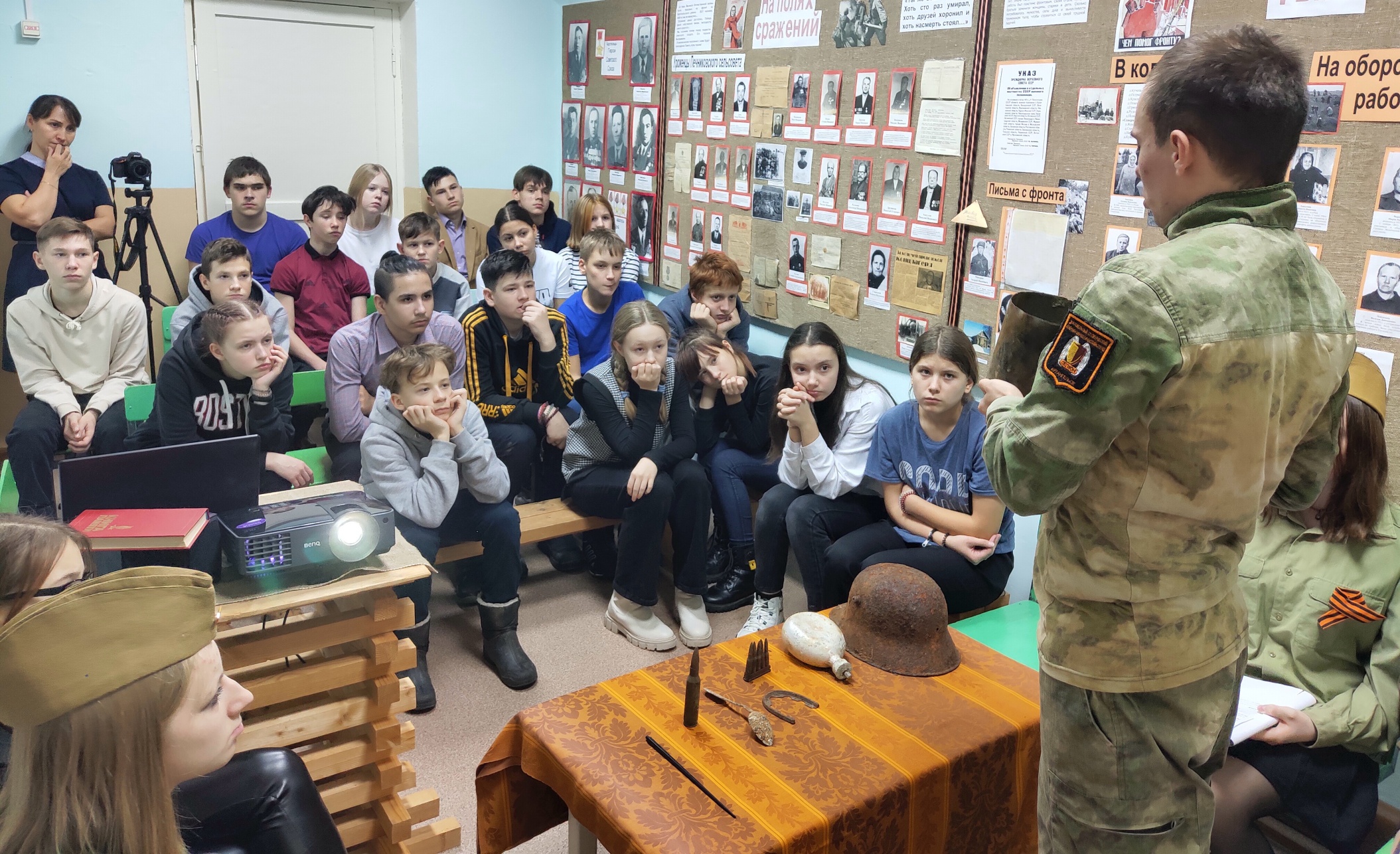 «Имя твоё неизвестно. Подвиг твой бессмертен»   (7-8 кл.)
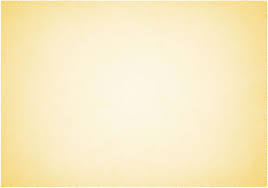 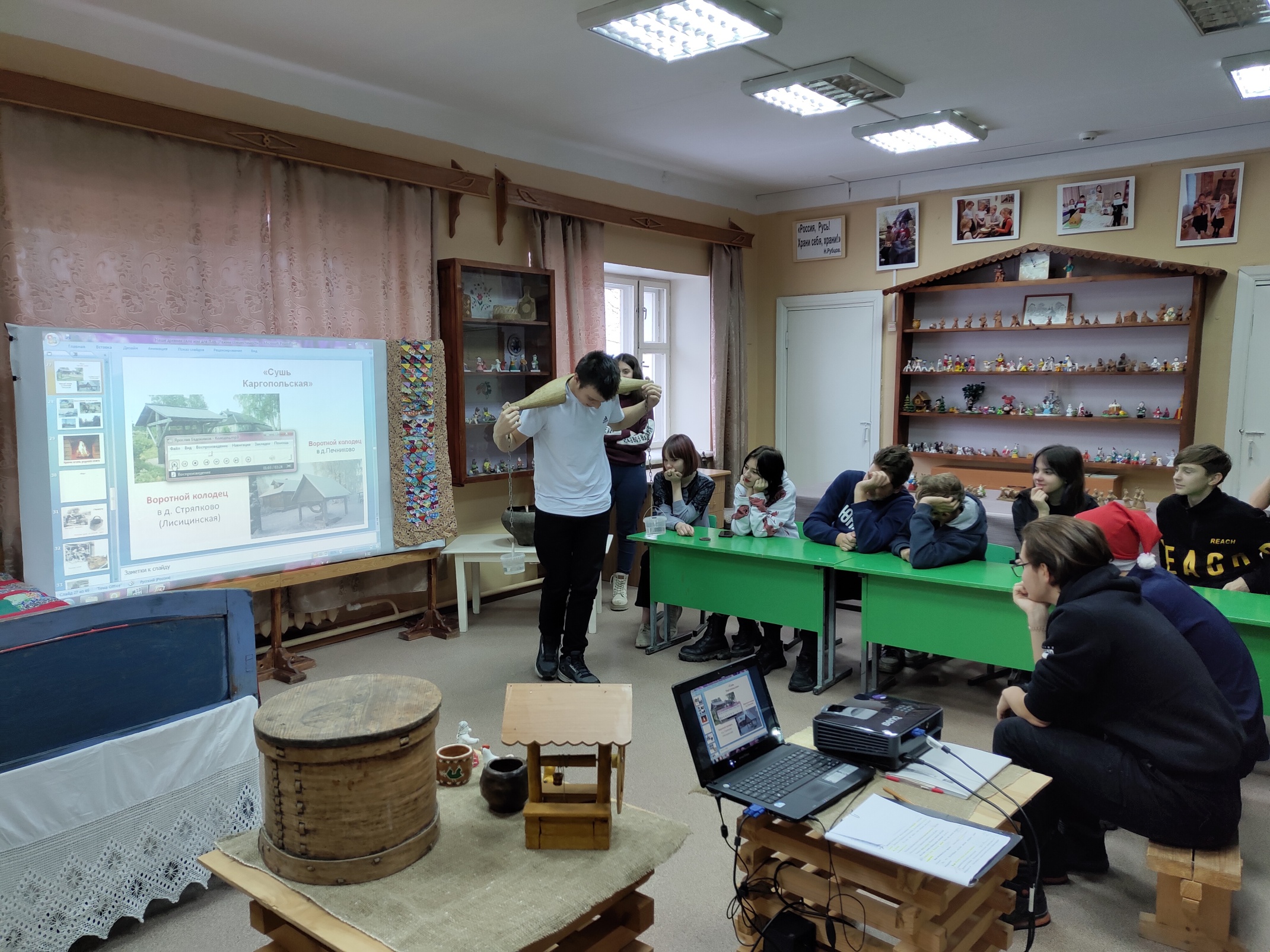 Музейное занятие «Вот моя деревня»   (9, 11 кл.)
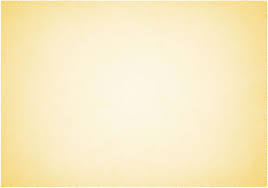 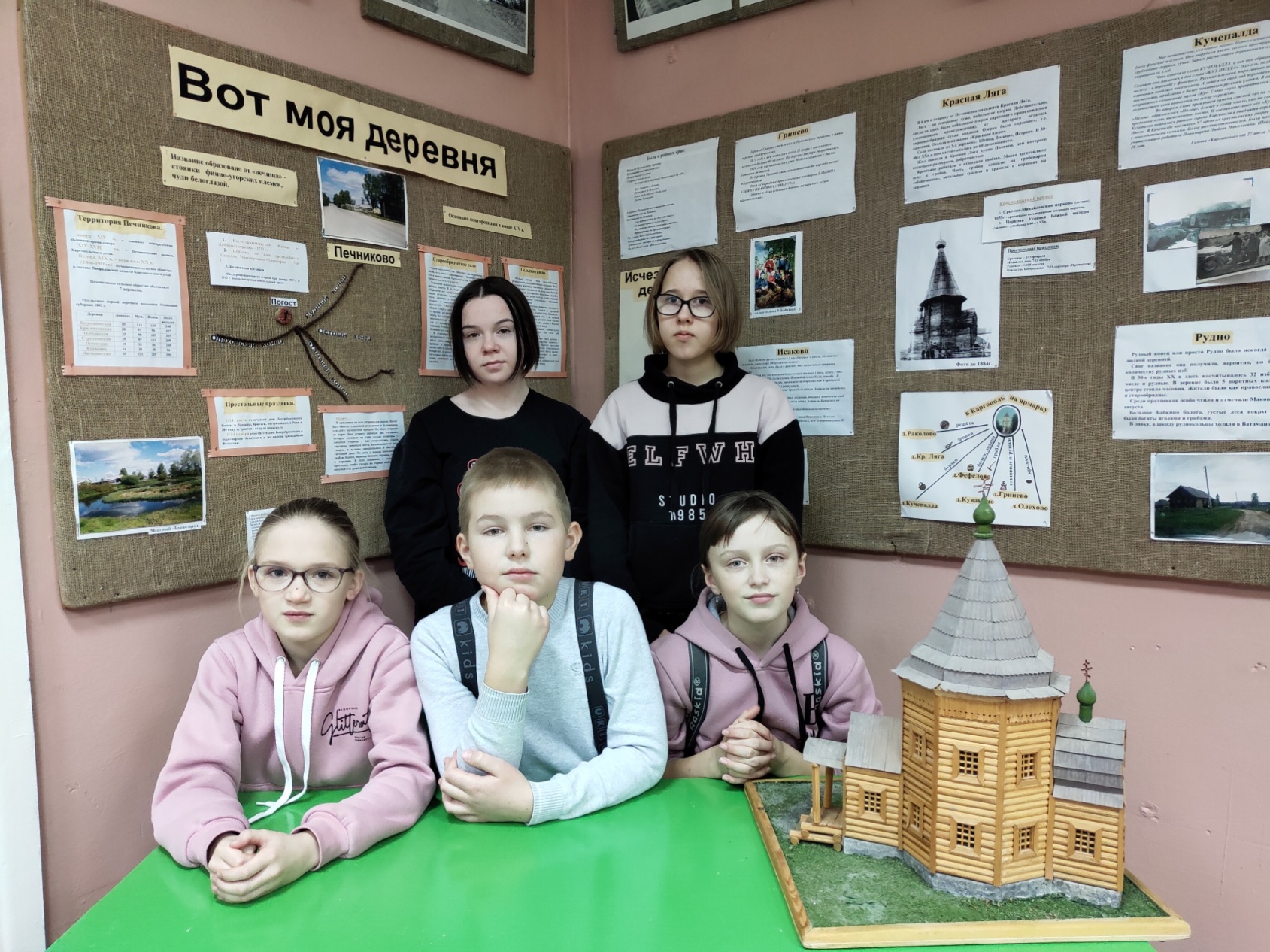 Третье направление - работа  совета  музея
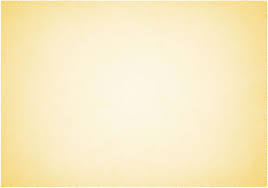 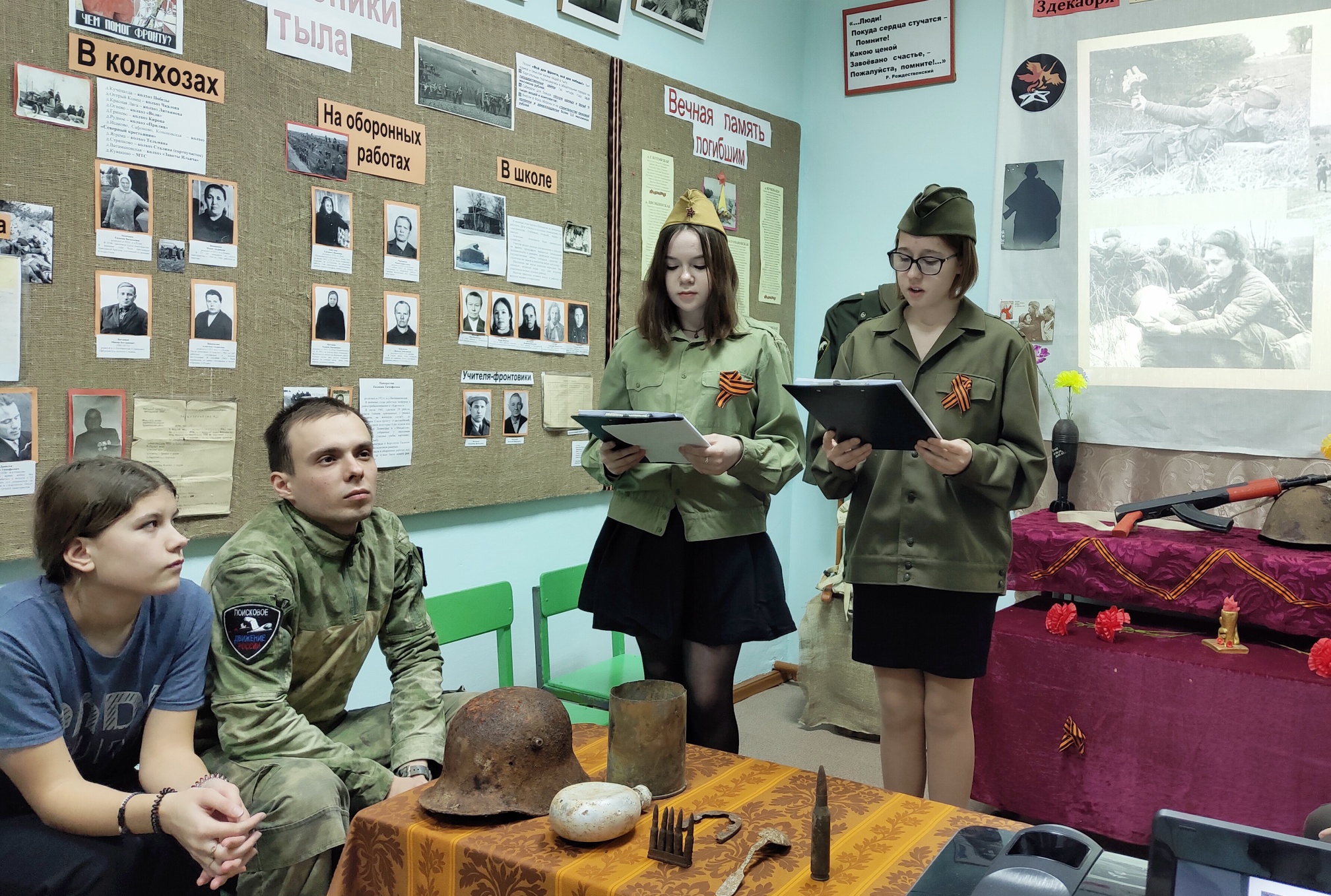 Организация и проведение музейного занятия 
 ко Дню неизвестного солдата
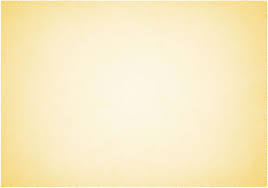 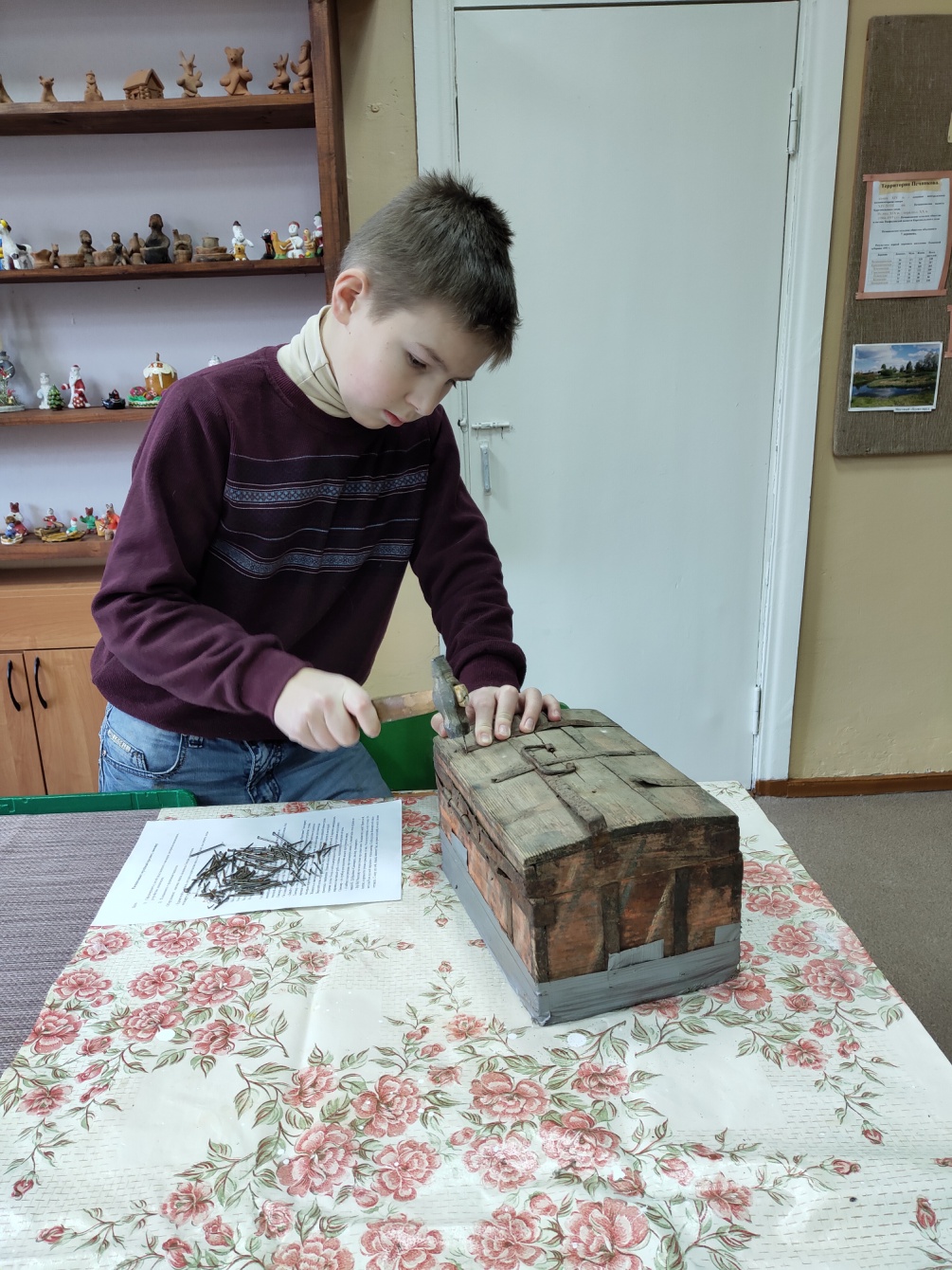 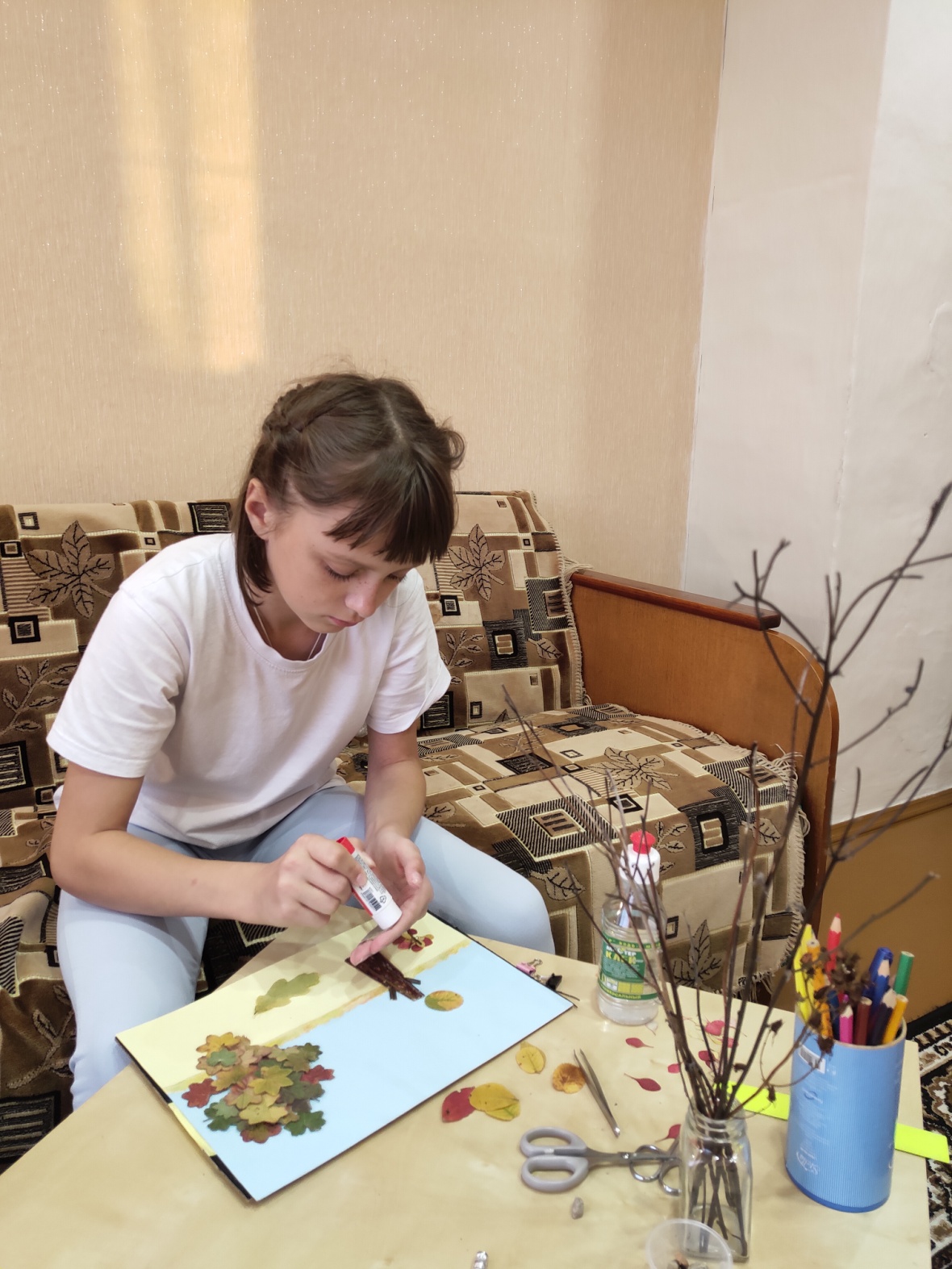 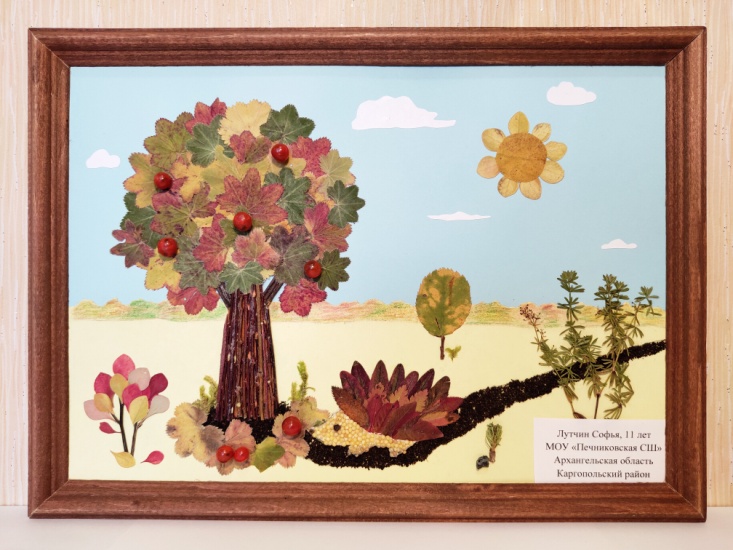 Реставрация экспонатов, 
участие в конкурсах
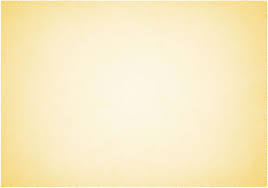 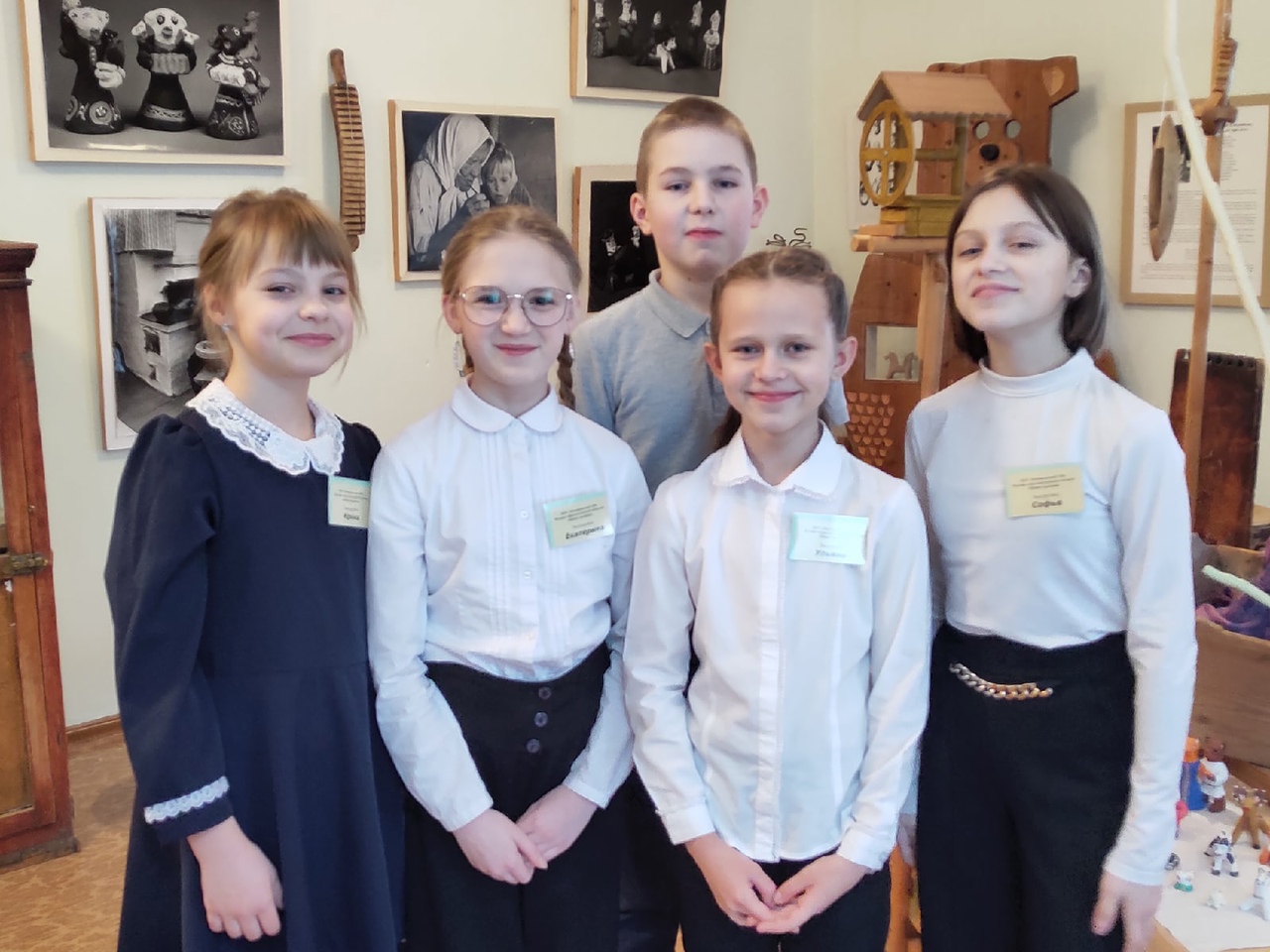 Работа
 экскурсоводов
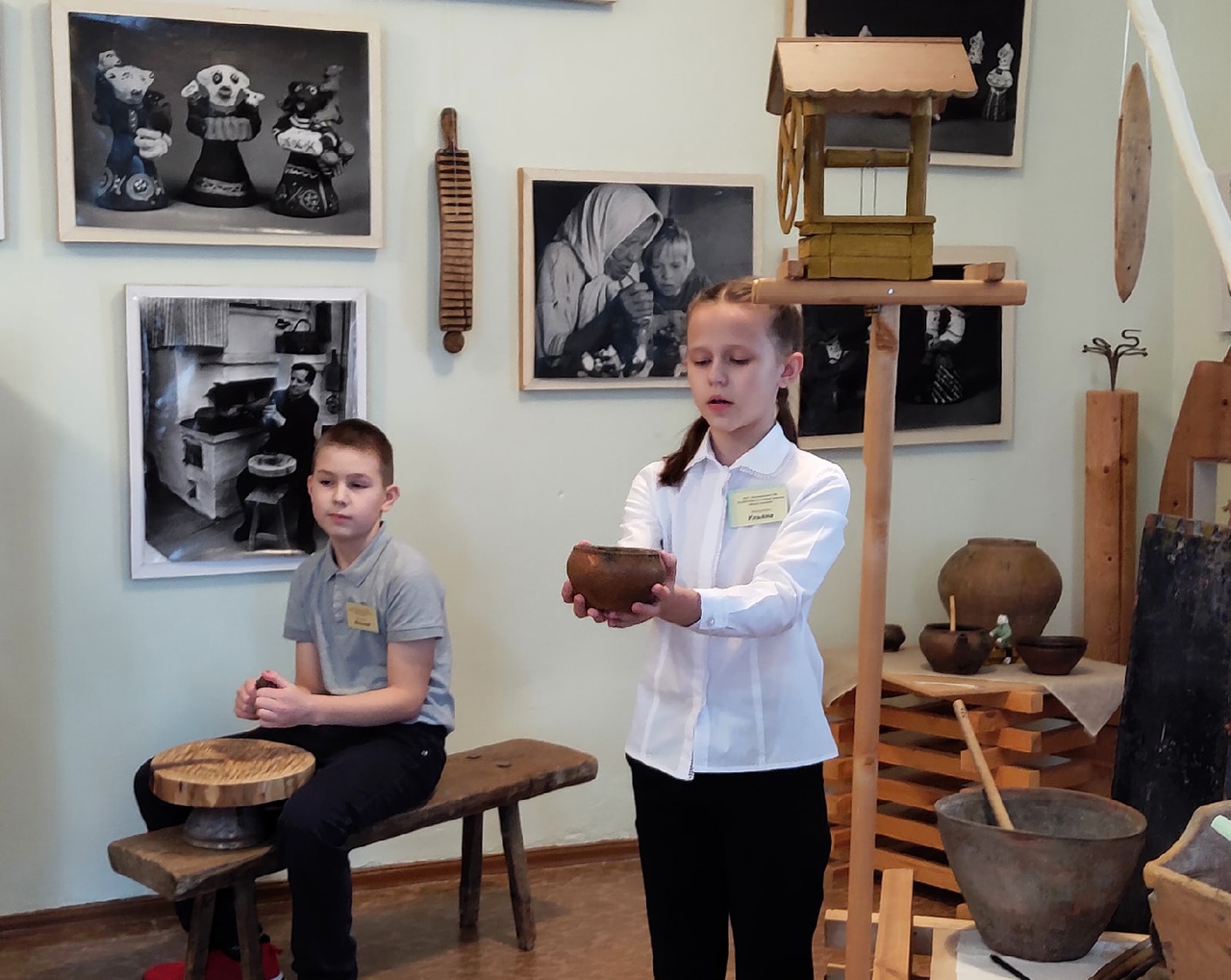 Проведение экскурсий для 
обучающихся  и гостей школы
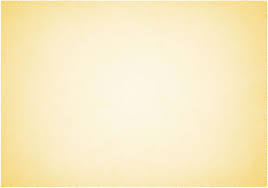 Культурно-познавательная программа для Совета музея.
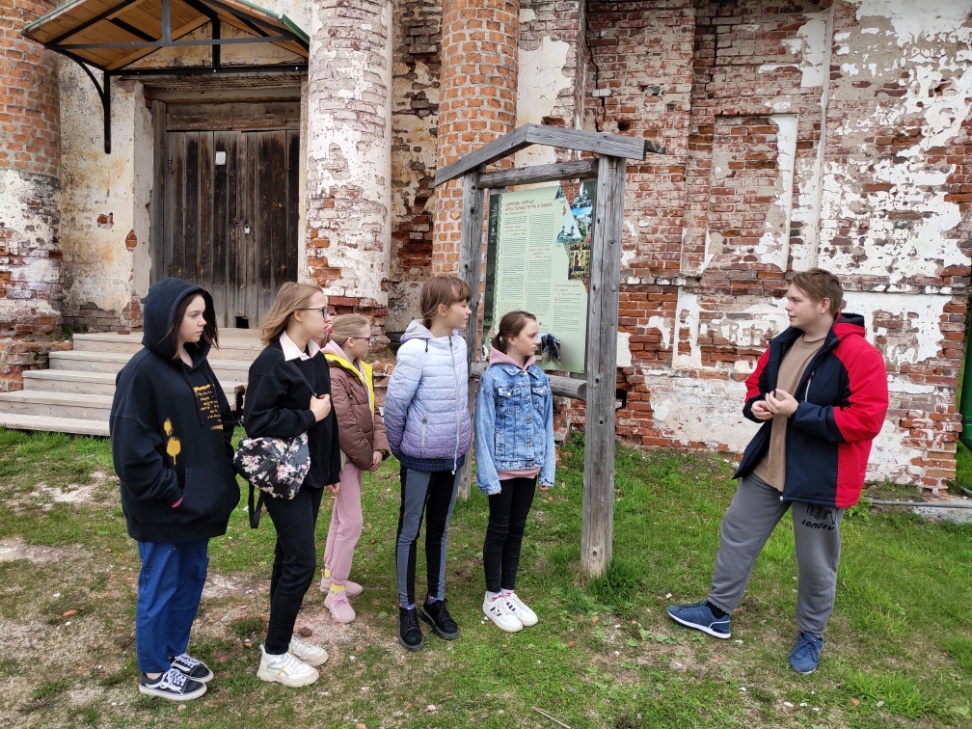 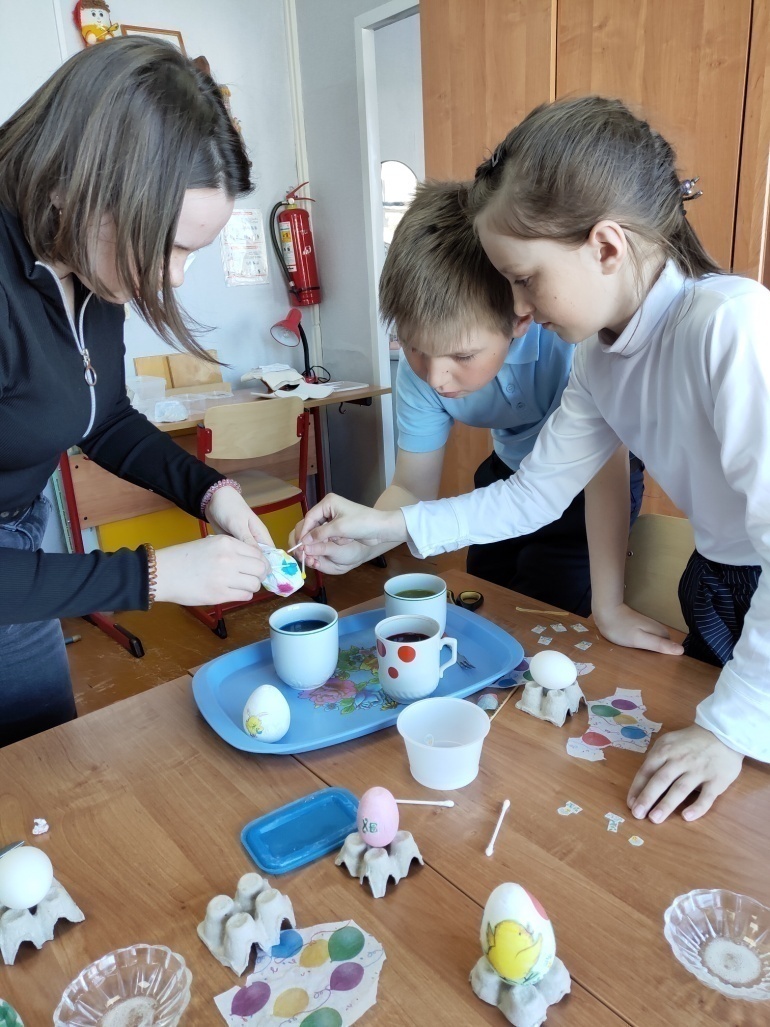 Экскурсия в Лёкшмозеро
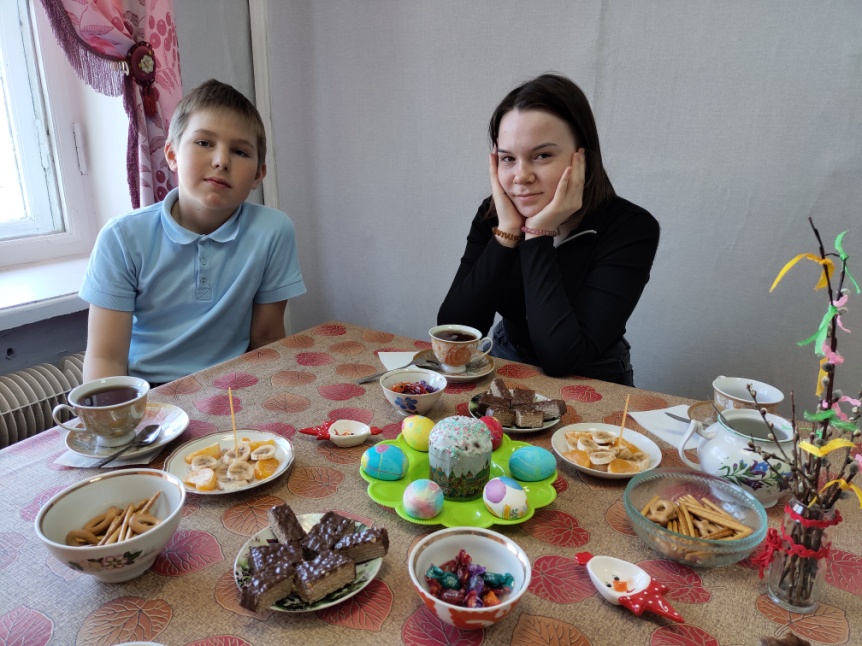 Мастер- класс по 
покраске яиц
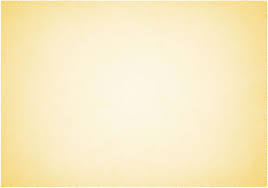 Четвёртое направление – работа мастерской 
«Глиняная игрушка»
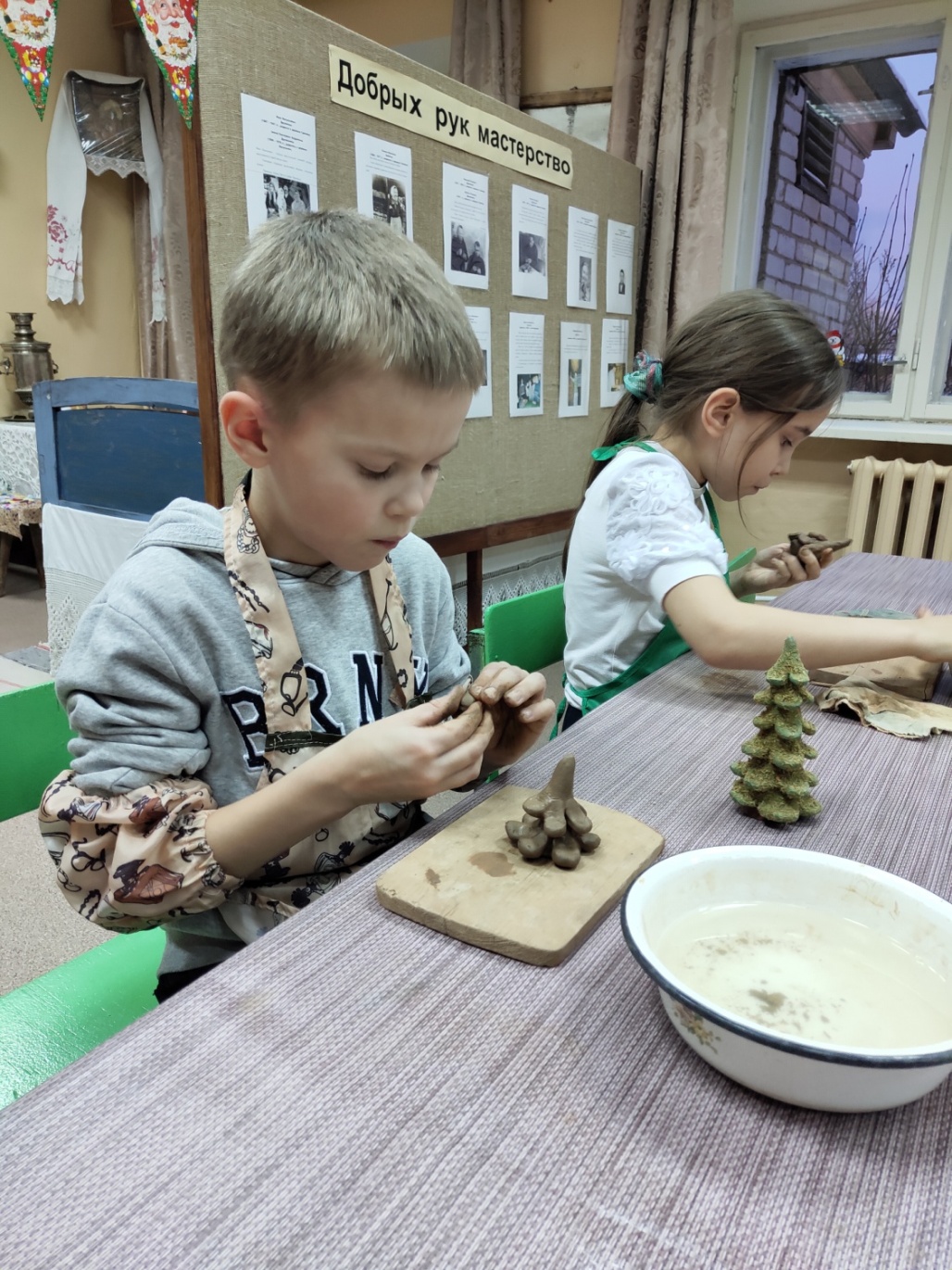 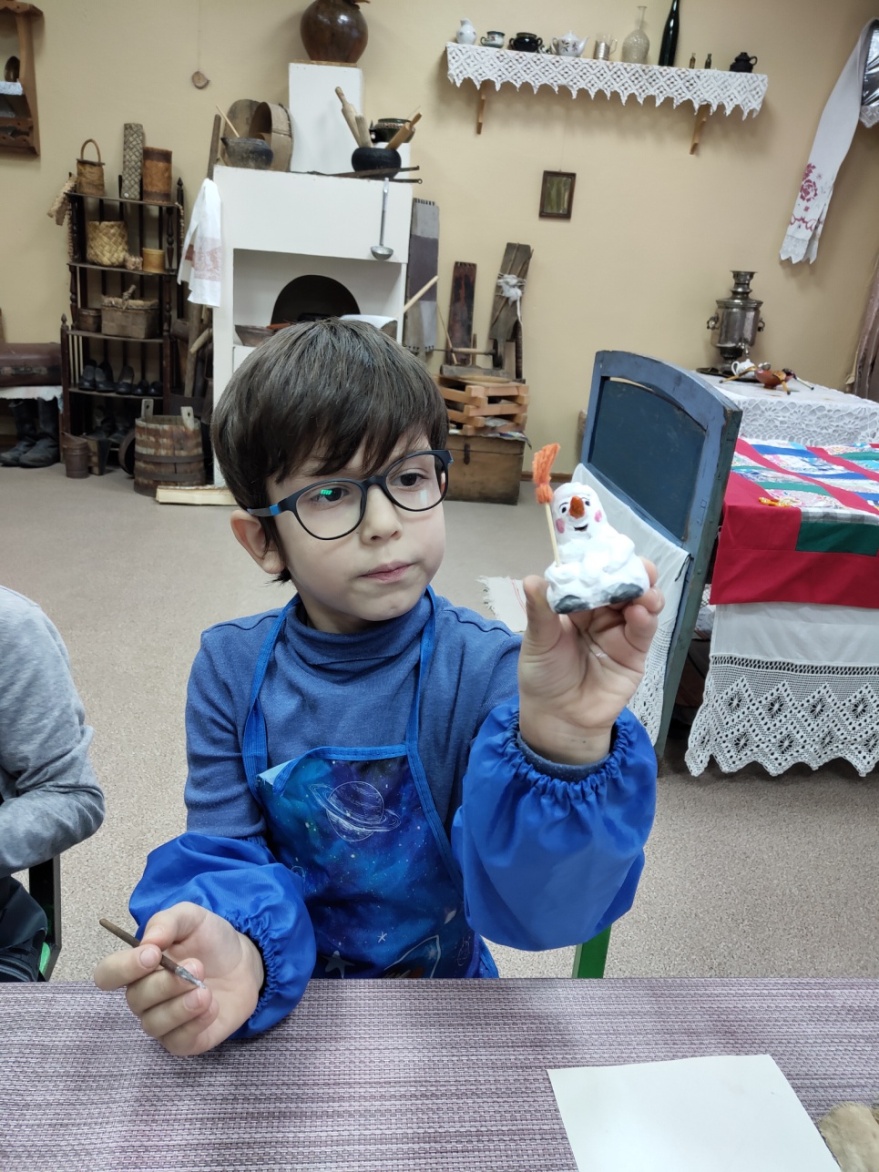 Для обучающихся 1-4 классов на базе музея ведутся занятия 
по лепке Каргопольской глиняной игрушки
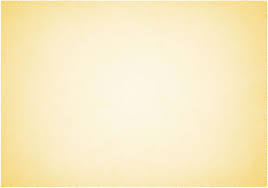 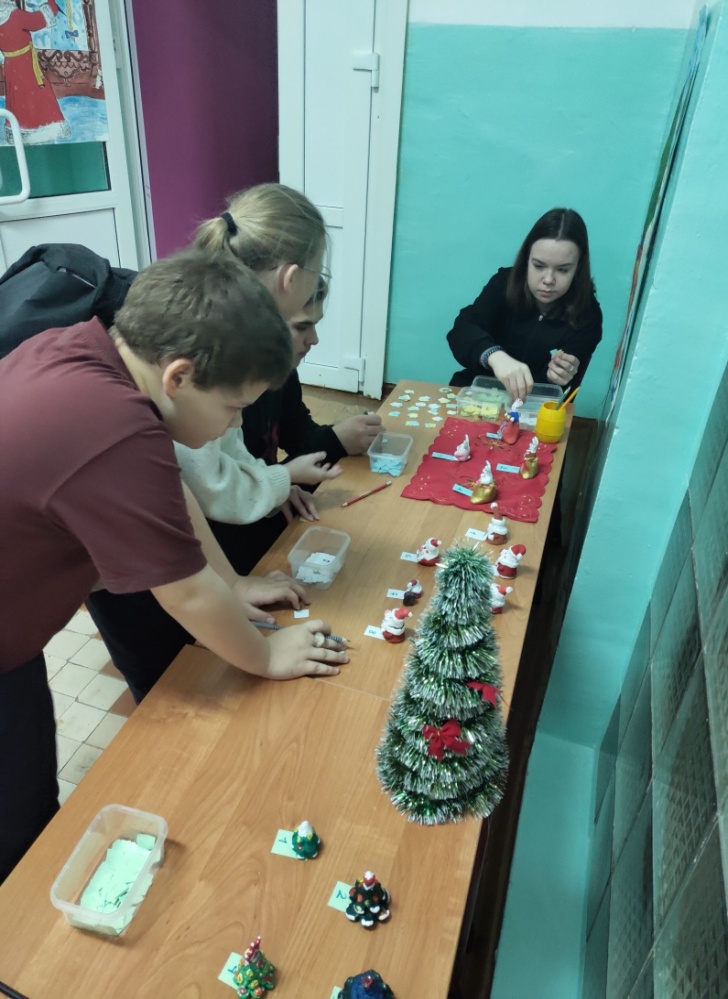 Победители школьного конкурса 
«Глиняные фантазии»
 Бандаев Али (1 кл.), Климова Женя (2 кл.) Бандаева Асия (3 кл.), Аристова Ульяна (4 кл.)
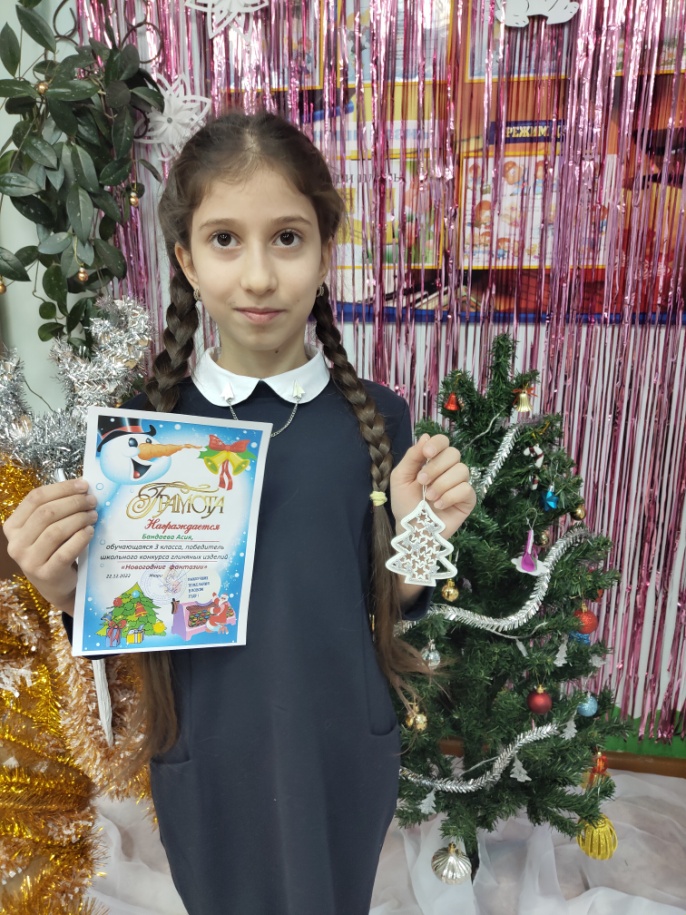 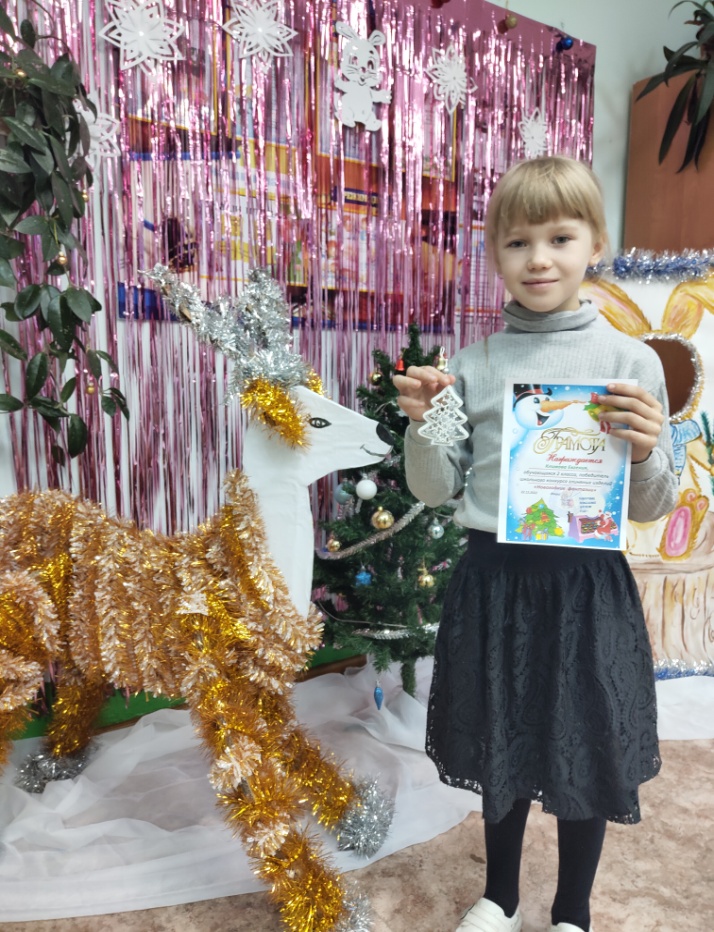 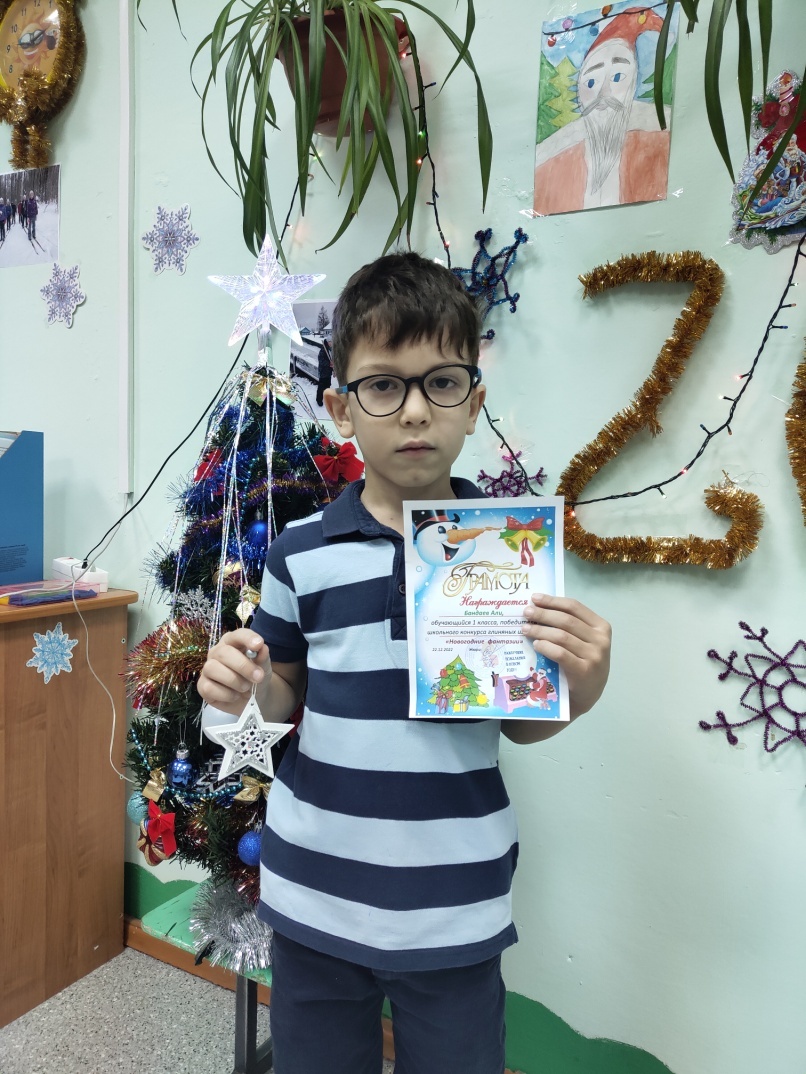 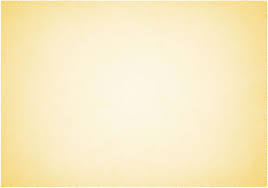 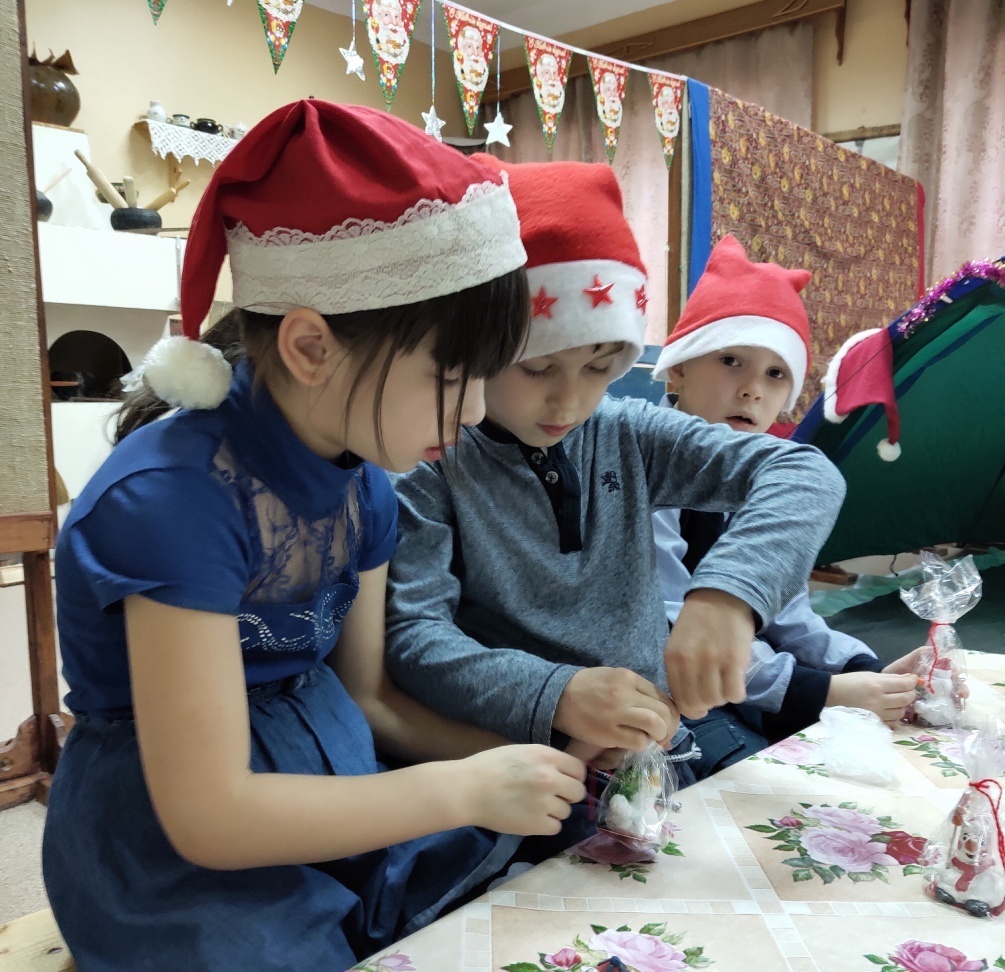 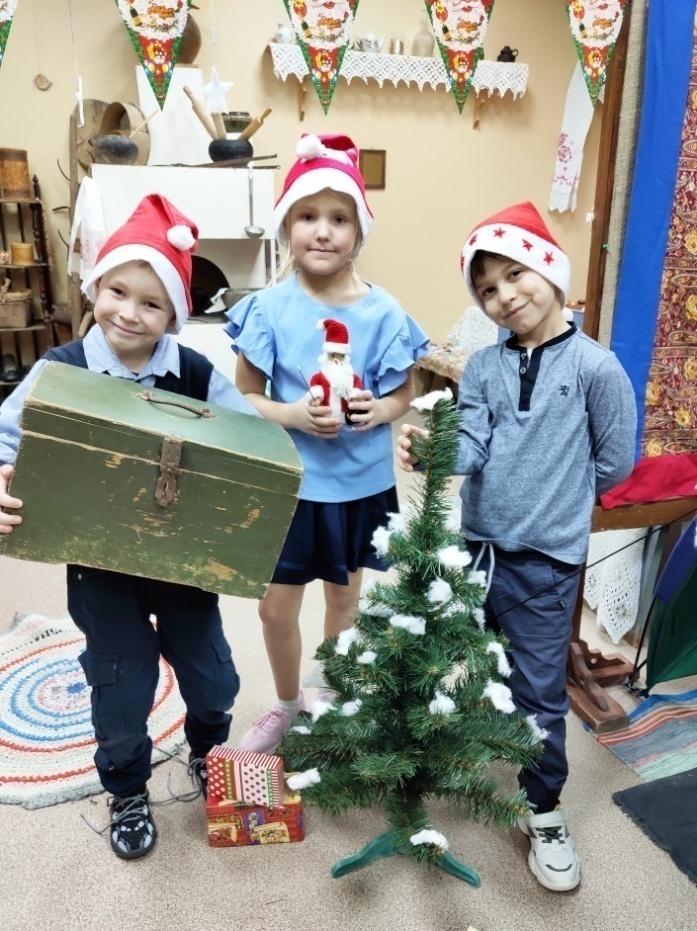 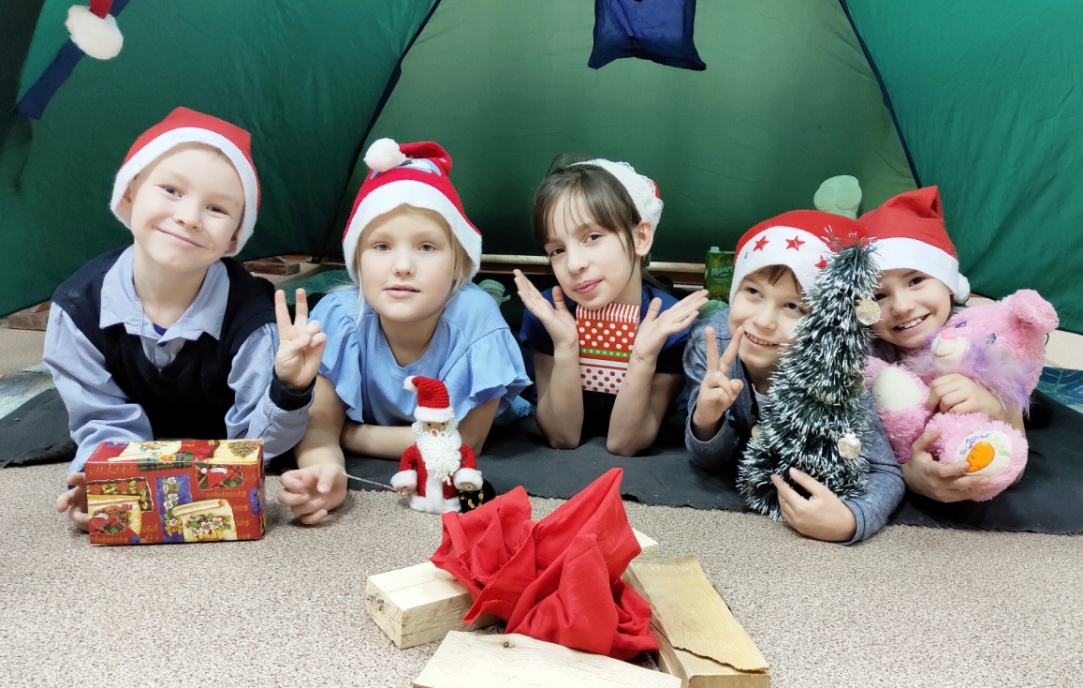 Для юных умельцев проводятся не только занятия по лепке, но и вечера отдыха.
1 класс к встрече  Нового года готов!
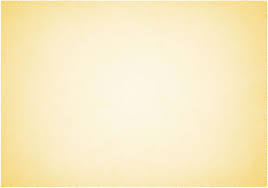 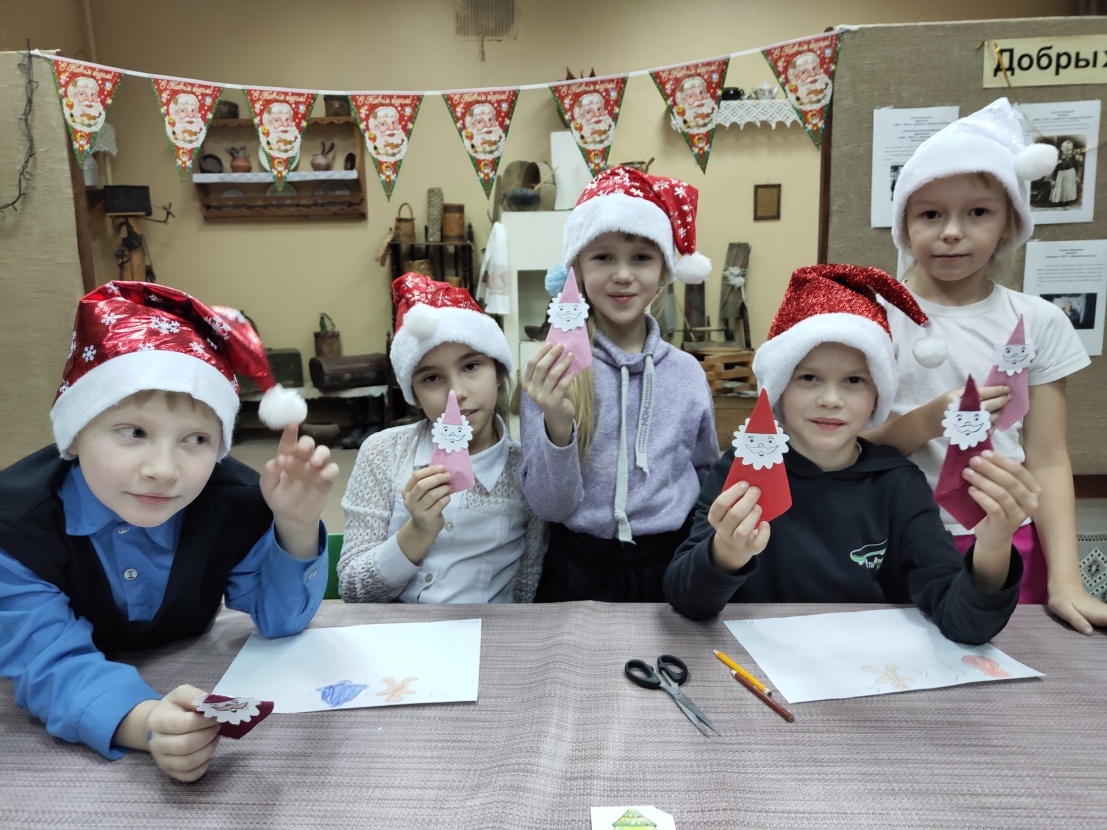 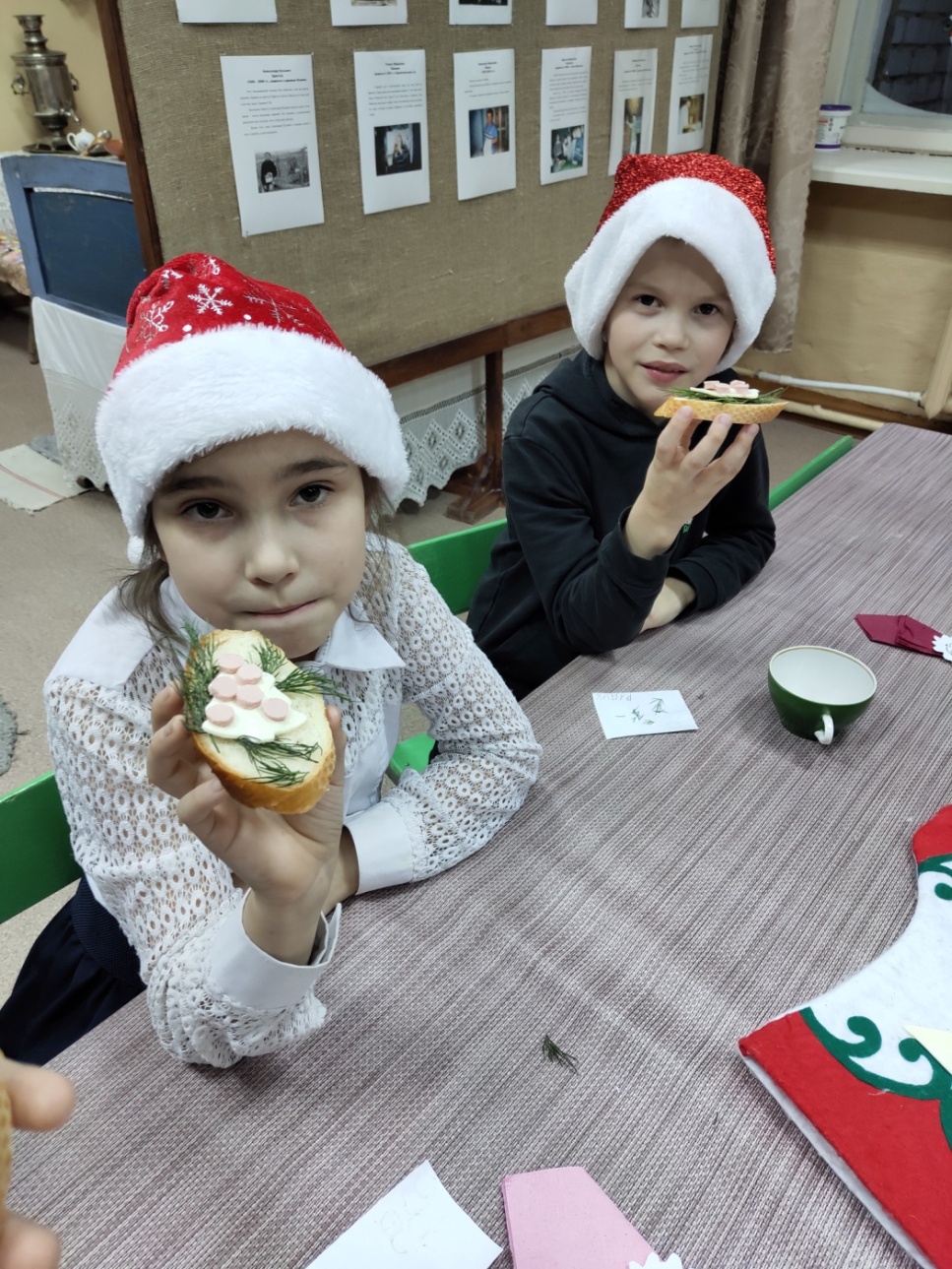 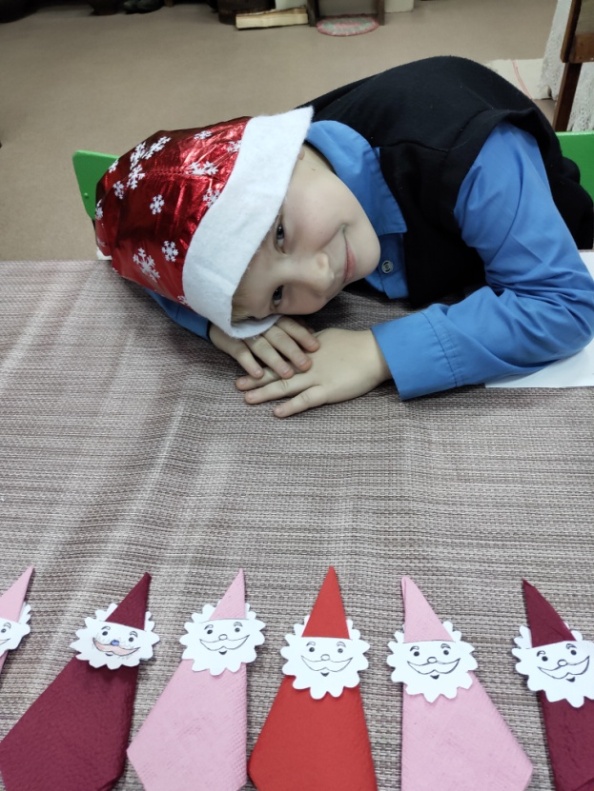 2 класс
Мастер-класс 
«Новогодний бутерброд»
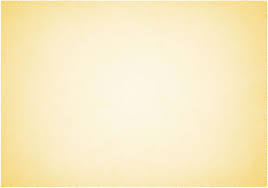 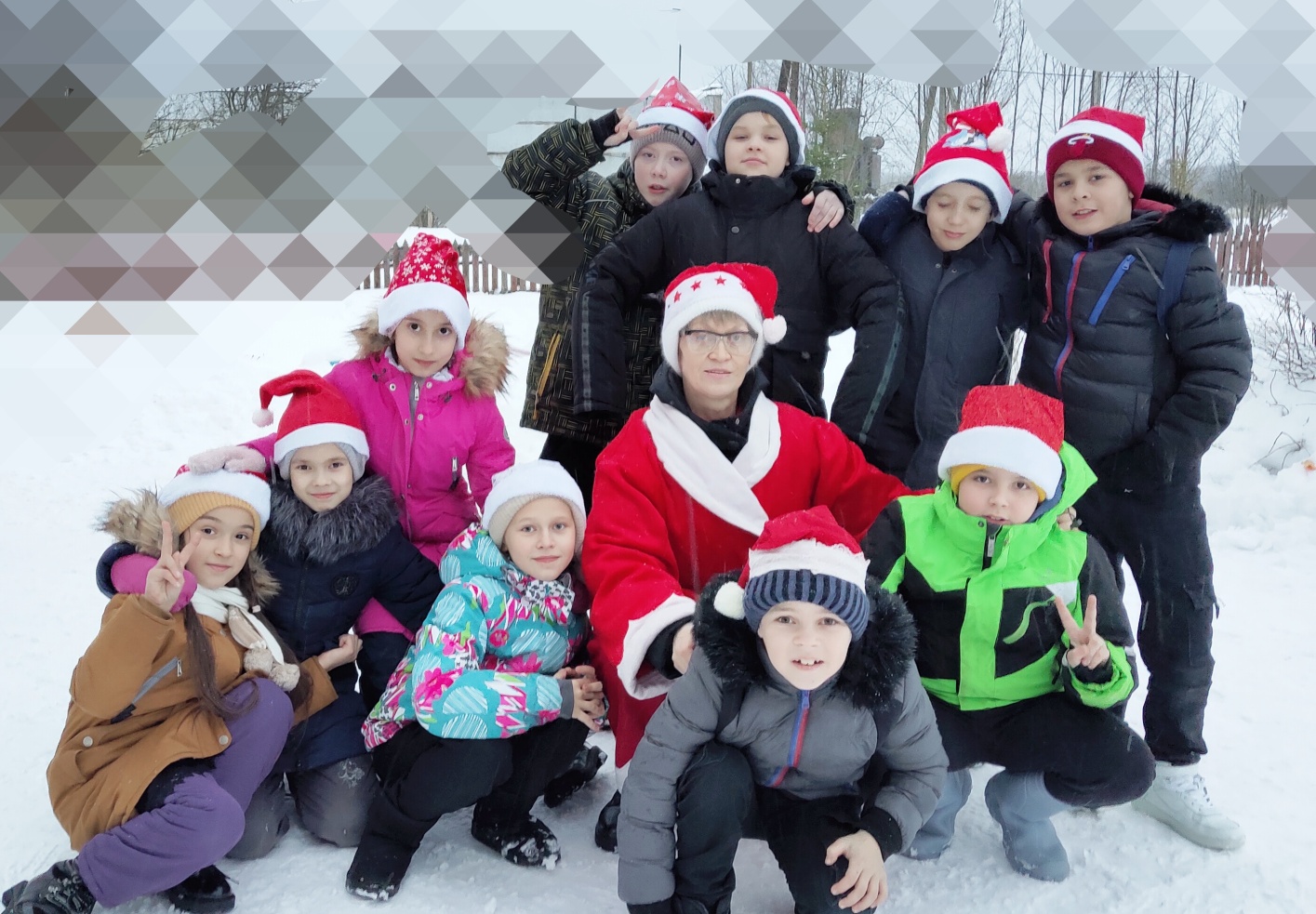 Поход 
с Дедом Морозом
3-4 кл.
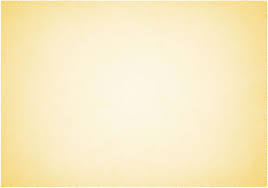 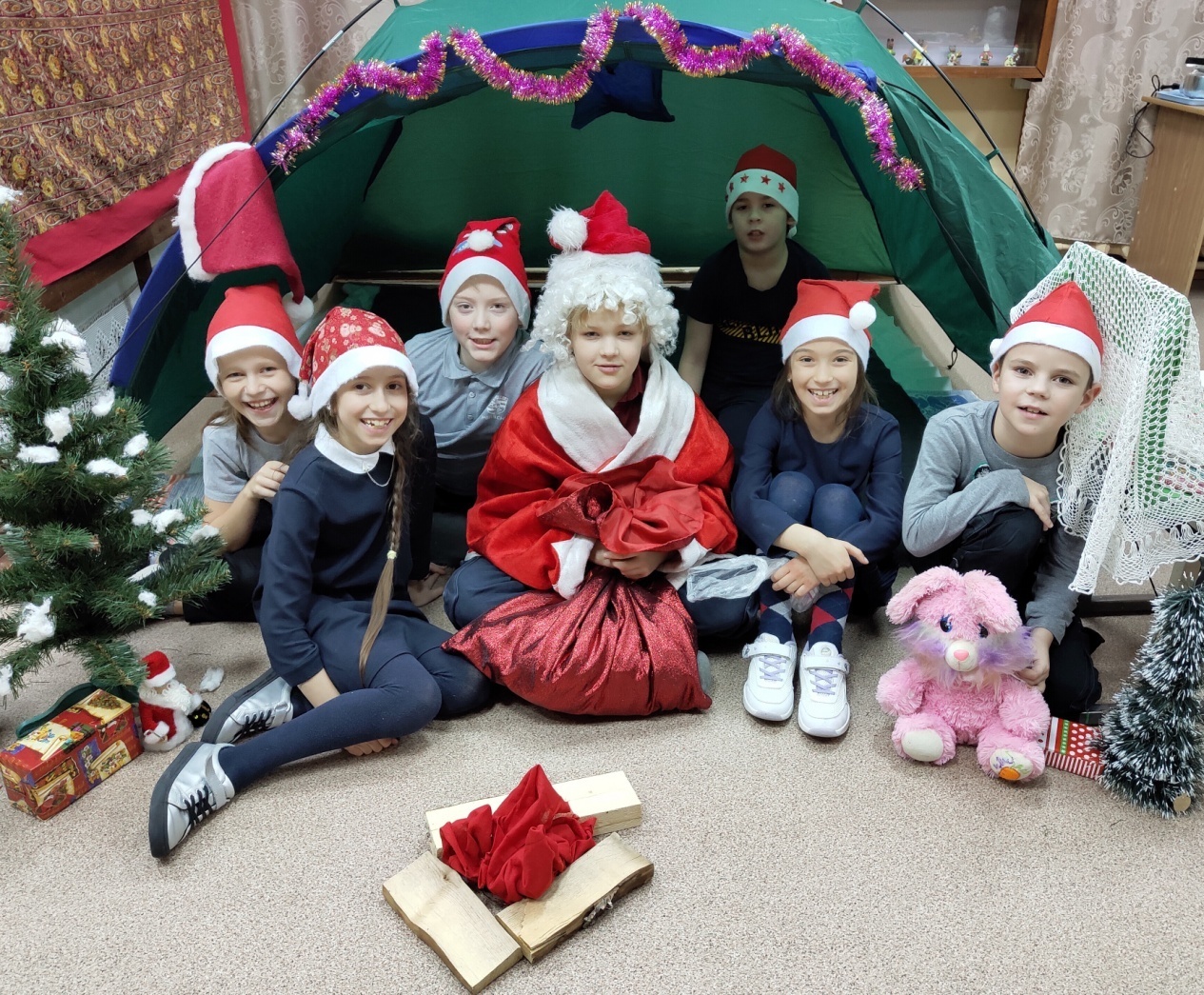 Вечера не обходятся 
без  конкурсов,
 игры и чаепития
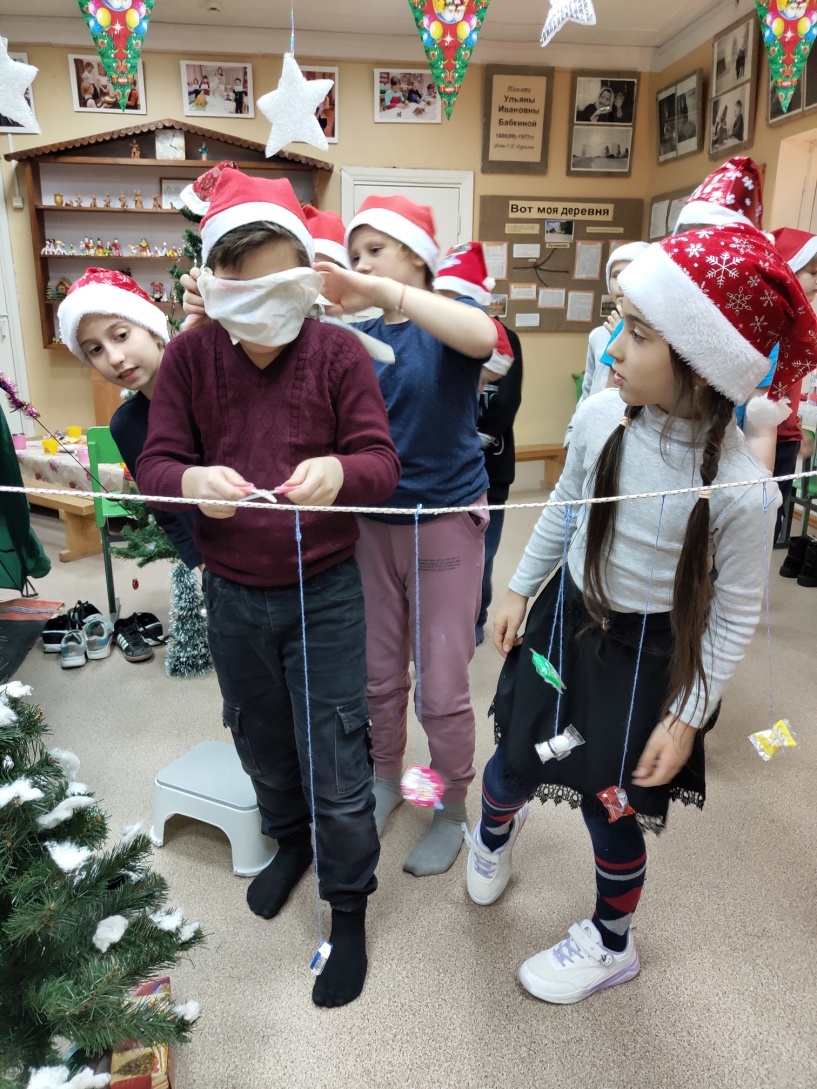 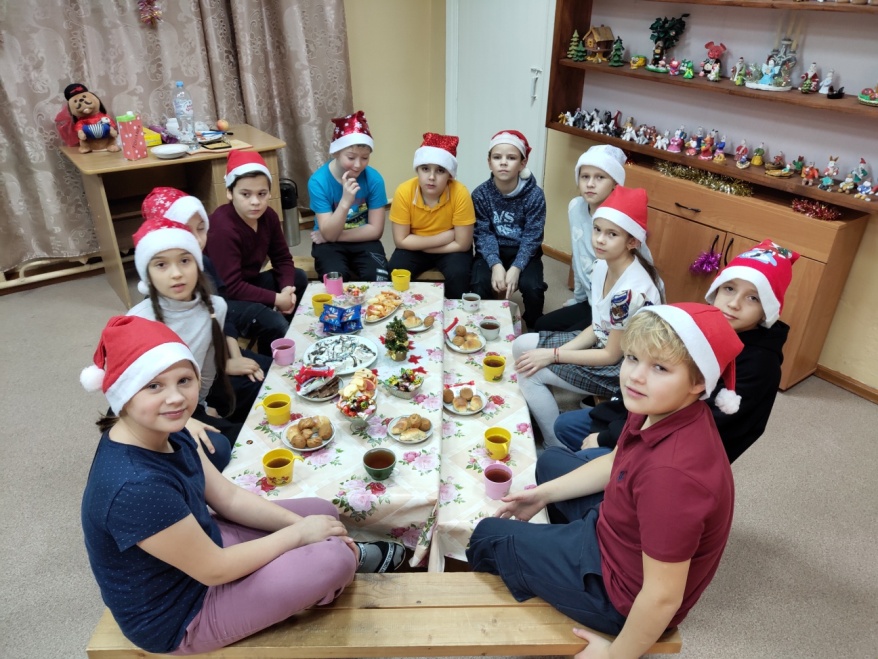 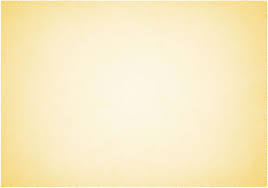 День города Каргополя.
Через мастер-классы
мы обучаем лепке глиняной игрушки
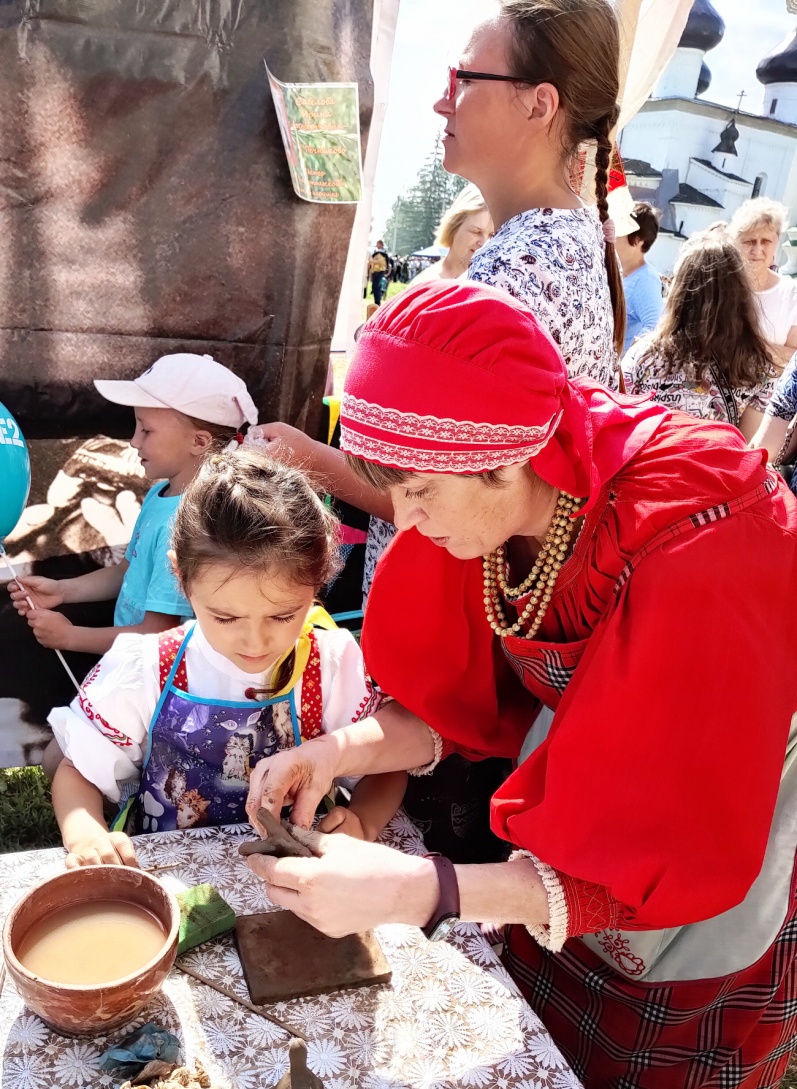 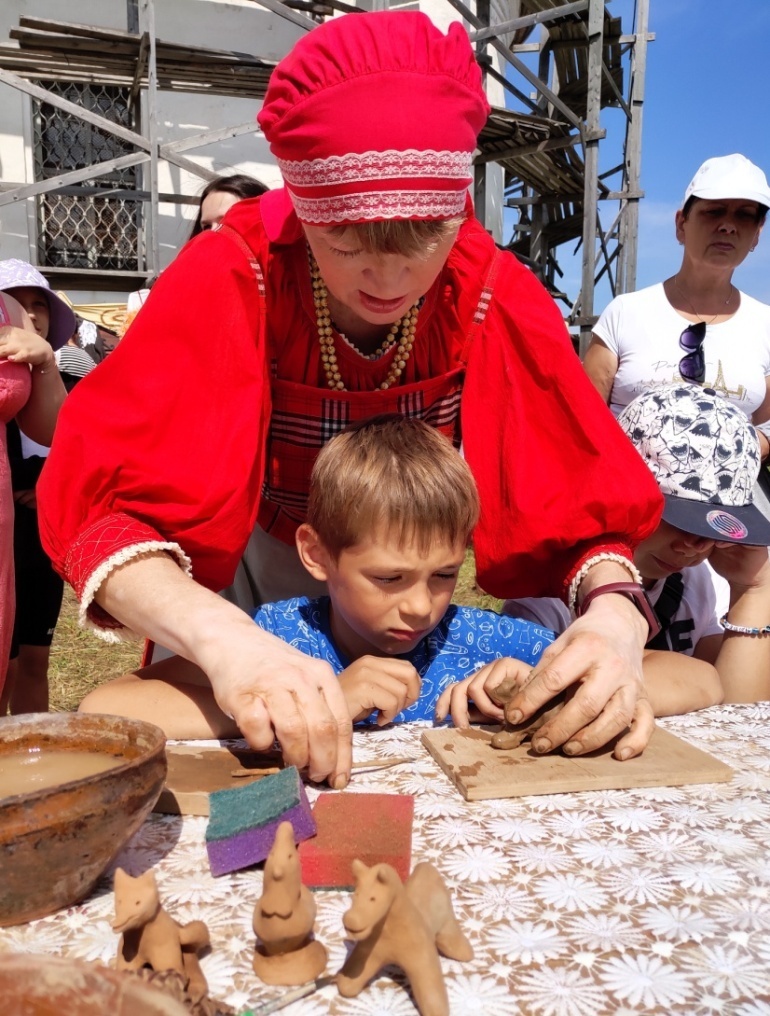 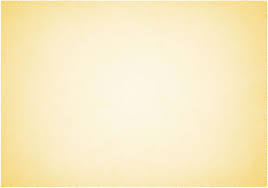 Пятое направление.
 Пополнение
 фондов 
музея
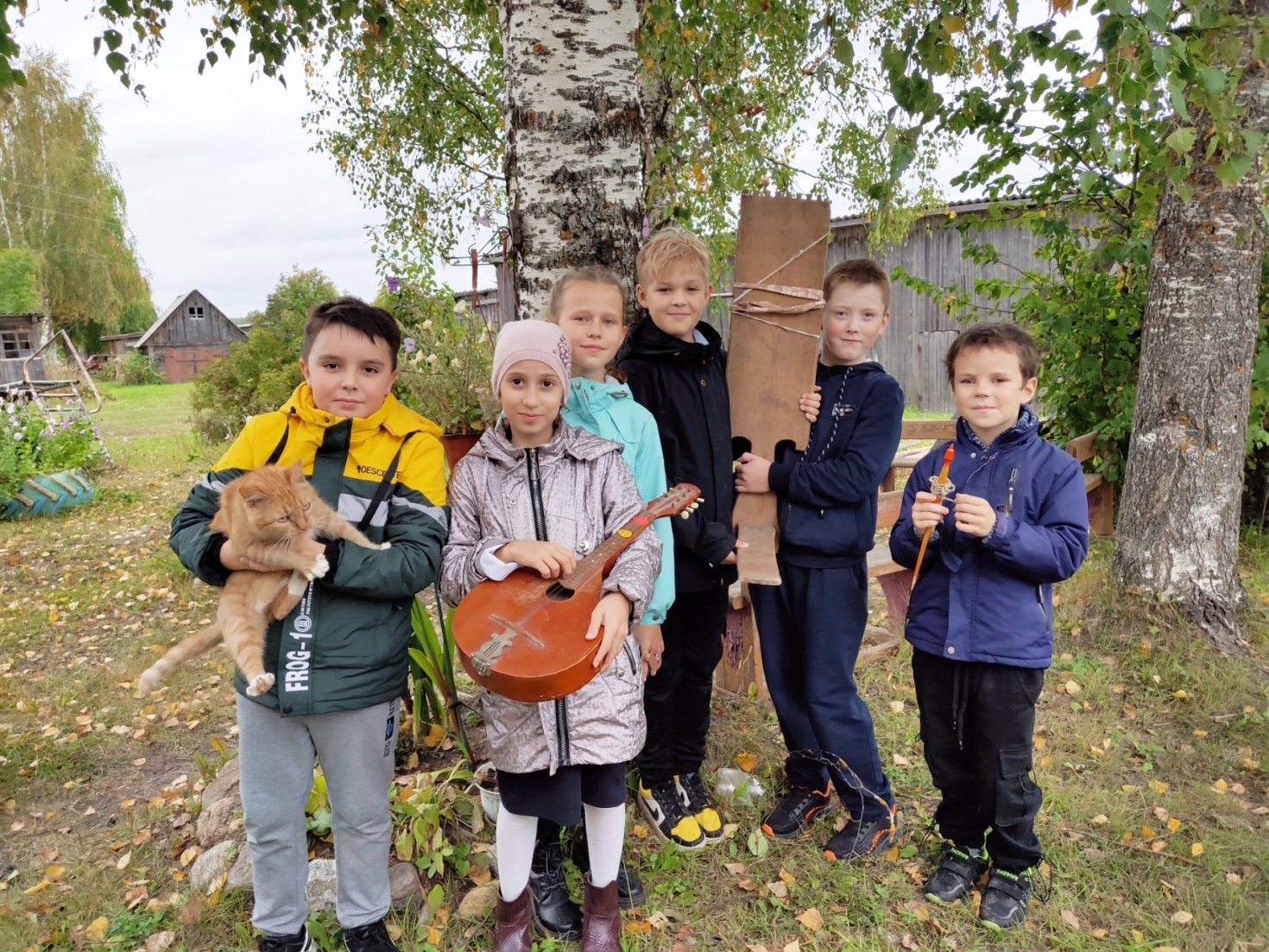 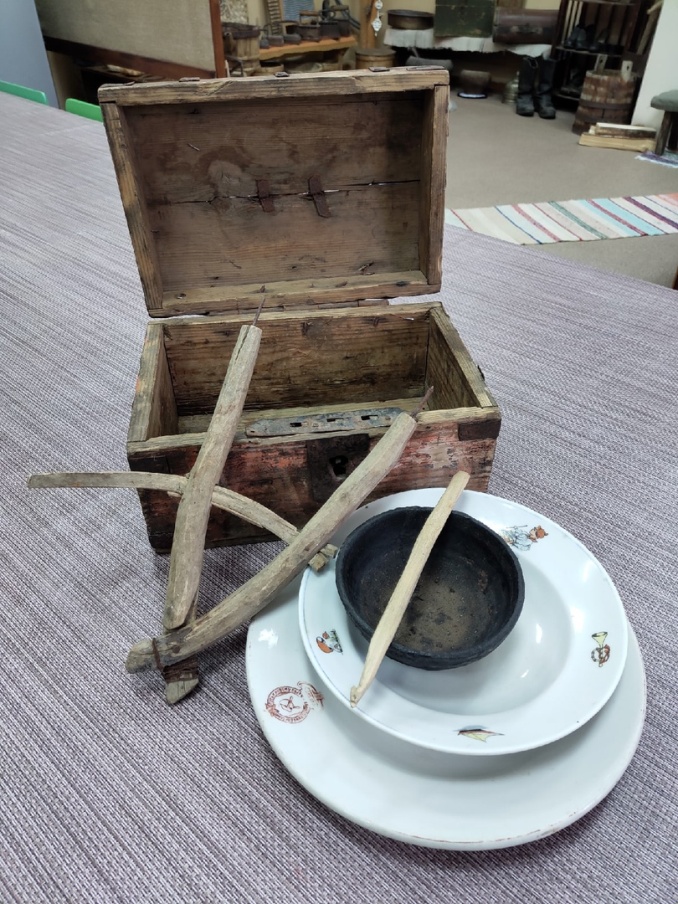 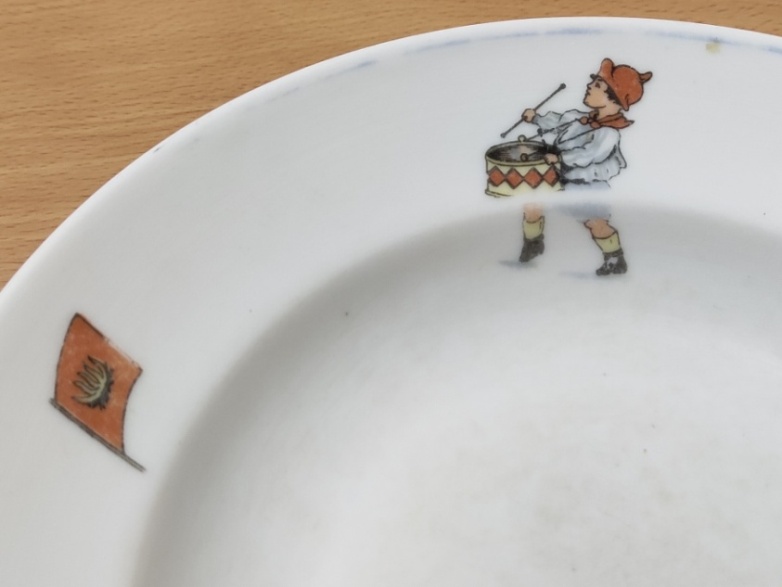 За отчётный 
период в  музей 
поступило 
17 экспонатов
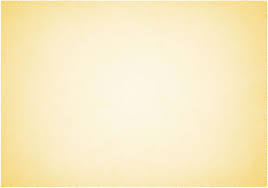 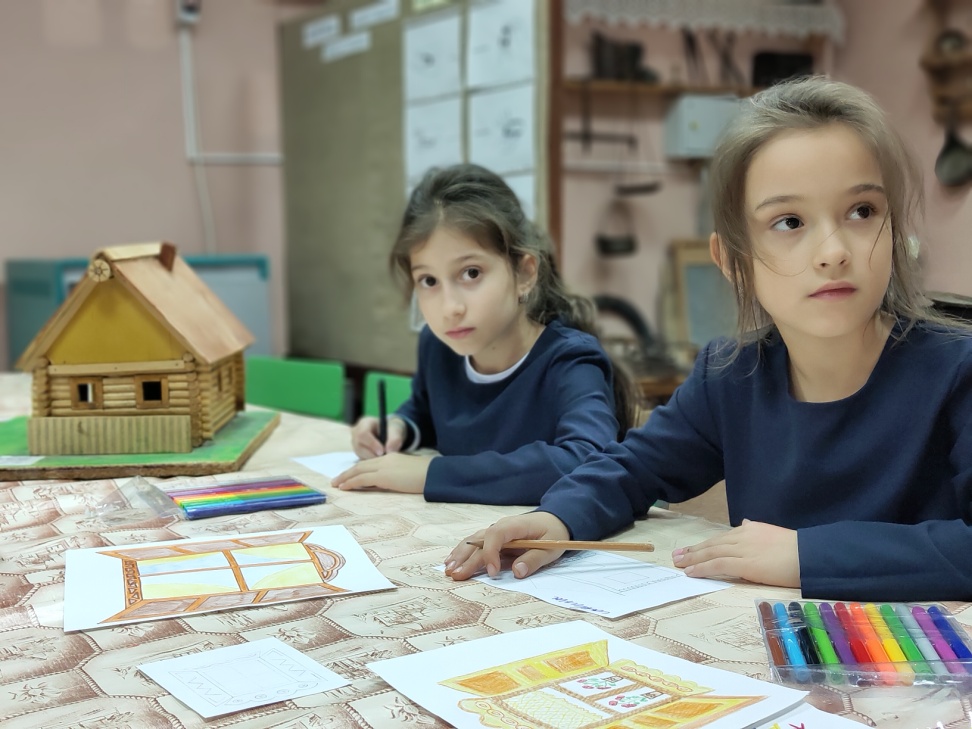 «Не зная прошлого, невозможно
 понять подлинный смысл настоящего»
Музей культурно-просветительский центр школы.
 За год его посетило 142 человека